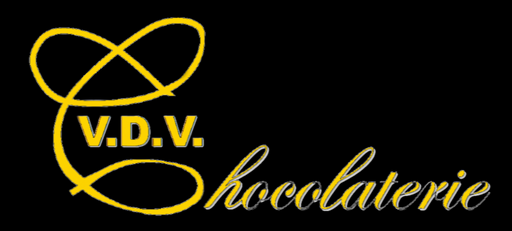 Wij hebben een hart voor chocolade					Tel.: 052/35 04 25Adres: Perreveld 8						GSM: 0477/44 54 88          1745 Opwijk						Fax: 052/35 39 25E-mail: info@vdvchocolaterie.comWebsite: www.vdvchocolaterie.com
Catalogus - Catalogue
Pasen - Pâques
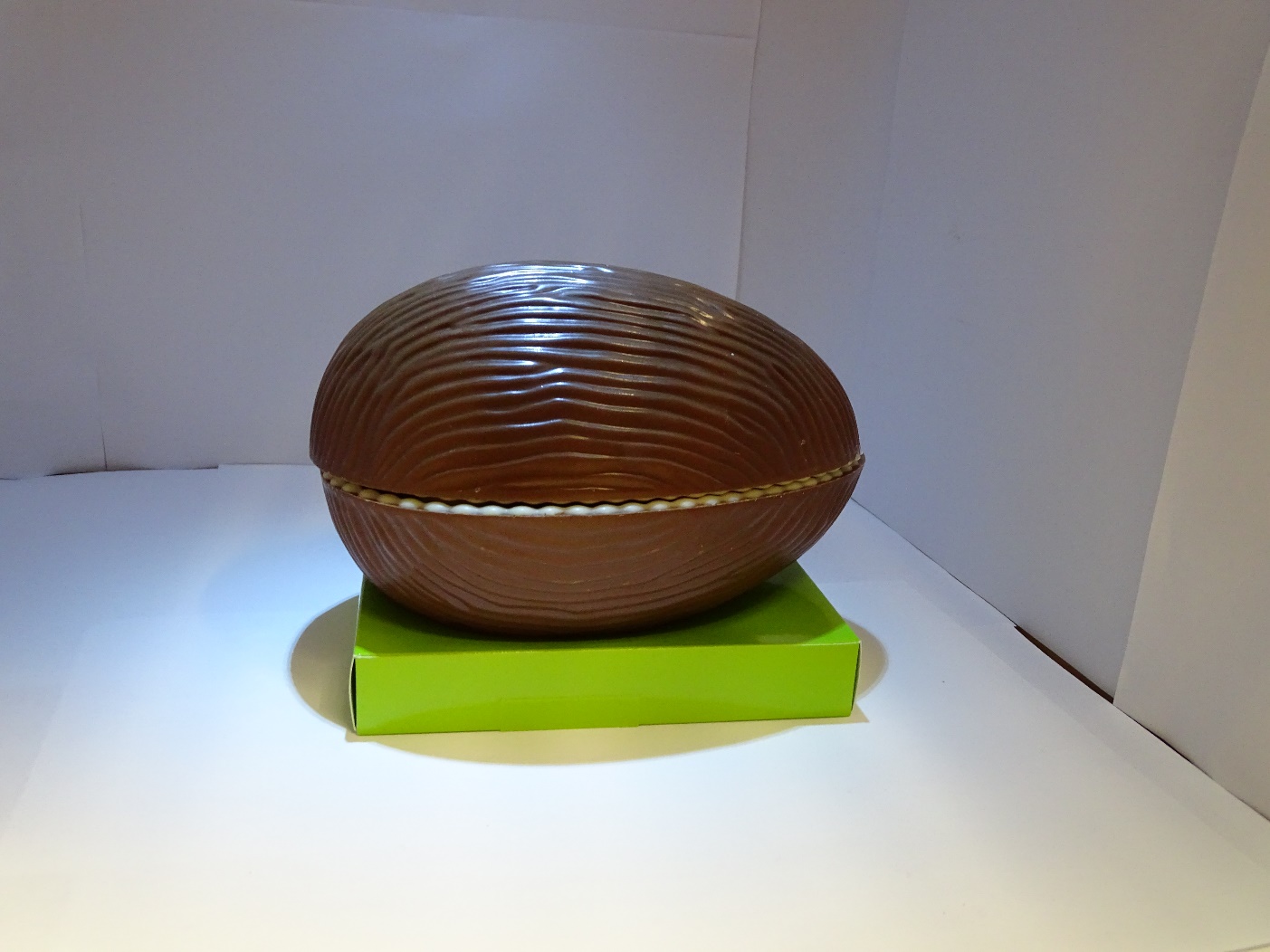 Ei in witte, fondant of melkchocolade gevuld met 500 g kleine eitjes of pralines

Oeuf  au chocolat blanc, fondant ou au lait rempli de 500 g de petits oeufs ou pralines

17,50 cm 				 € 24.95
Half ei in witte, fondant of melkchocolade gevuld met 500 g pralines of kleine eitjesDemi-oeuf au chocolat blanc, fondant ou au lait rempli de 500 g de pralines ou petits oeufs					€ 19.95
Billy, haas met ei en strik in melkchocolade

Billy, le lièvre avec un oeuf et ruban au chocolat au lait

30 cm  785 g
																	€ 29.95
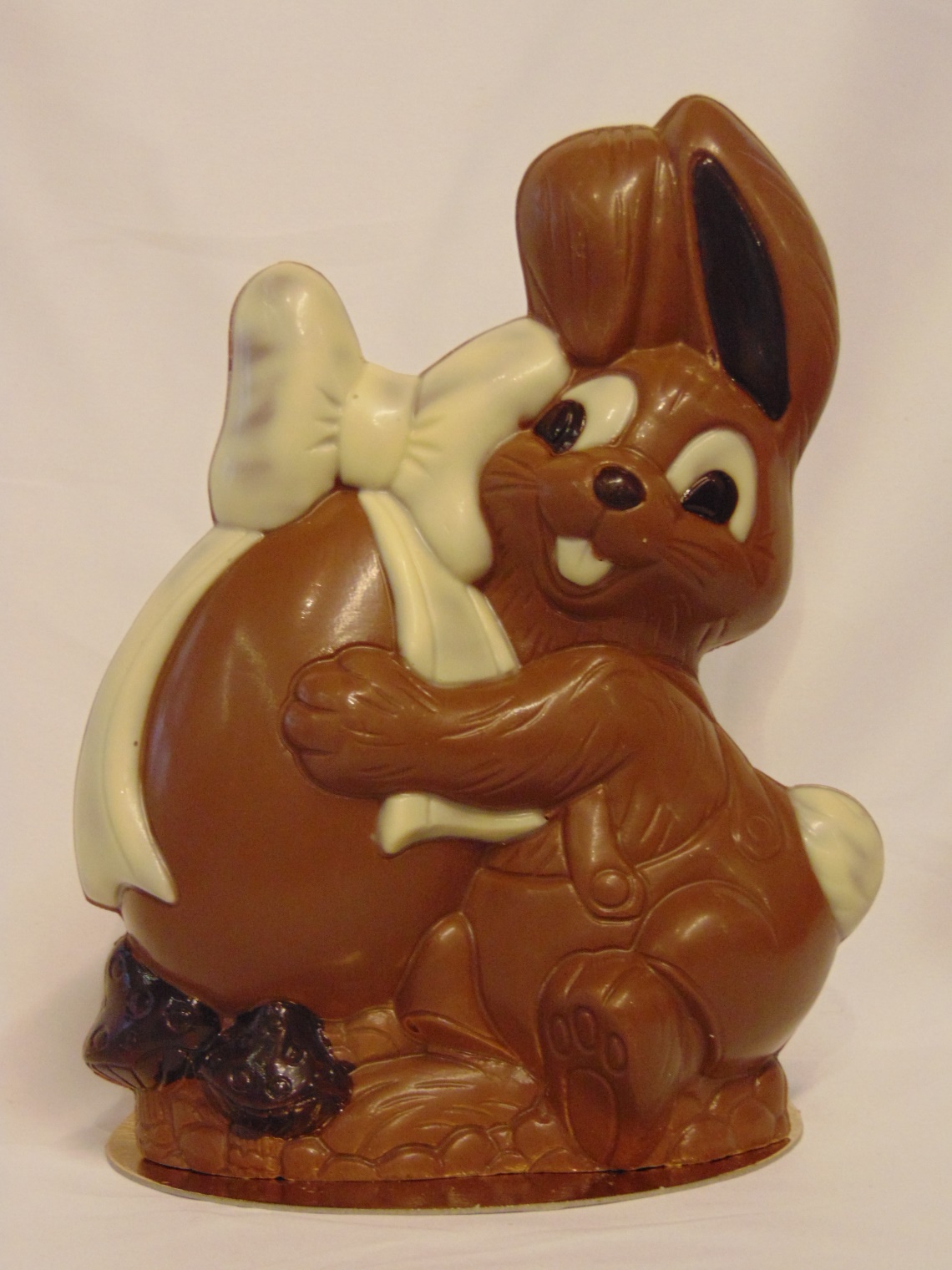 Louis,  de reuze staande haas in melkchocolade, witte of fondant chocoladeLouis, le lièvre magnum au chocolat au lait, blanc ou noir49 cm - 1kg			€ 29.95
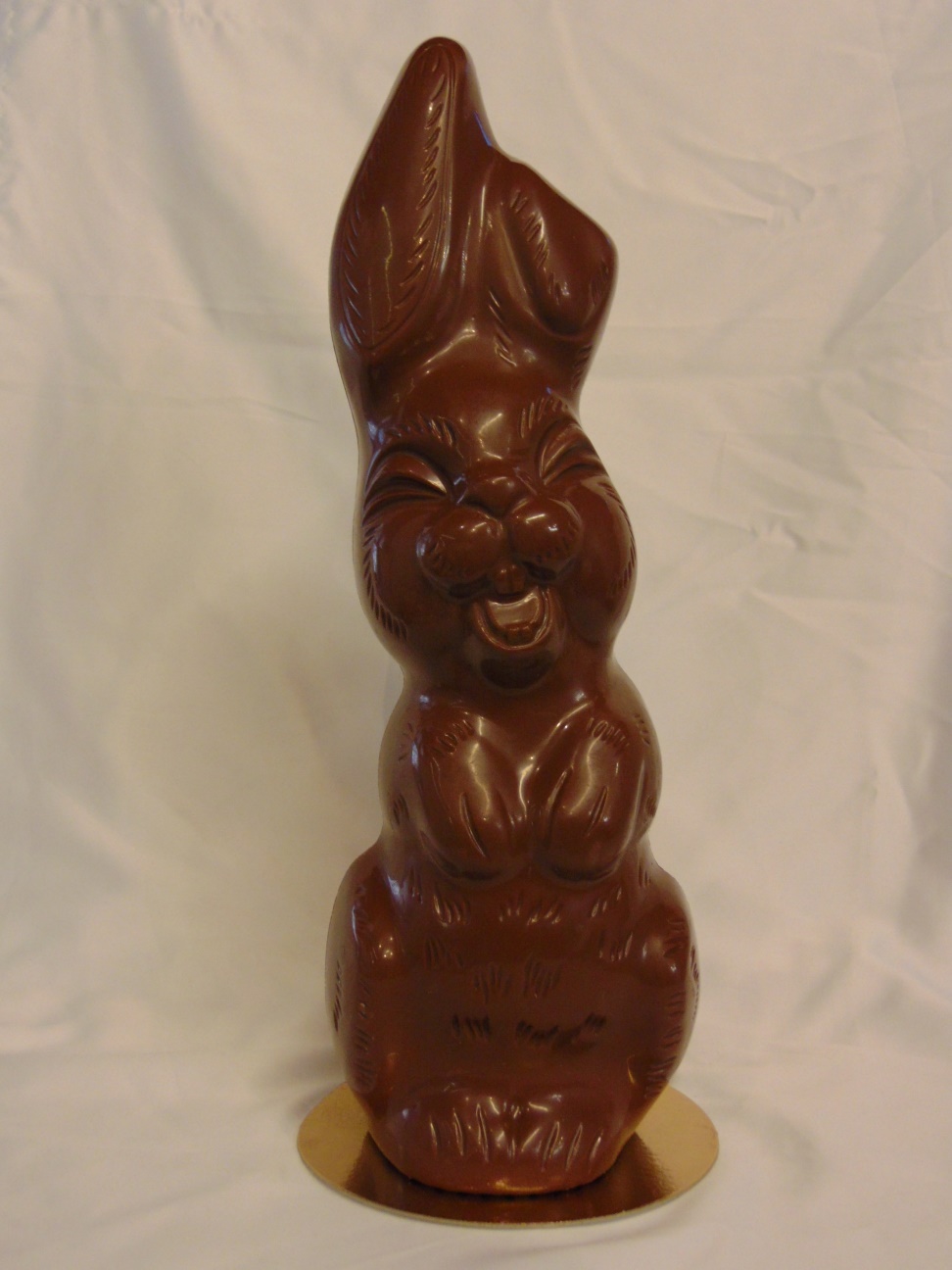 Carter, de lachende haas in witte, pure of melkchocolade

Carter, le lièvre souriant au chocolat blanc, pur ou chocolat au lait

36cm - 500 g
			€ 16.95
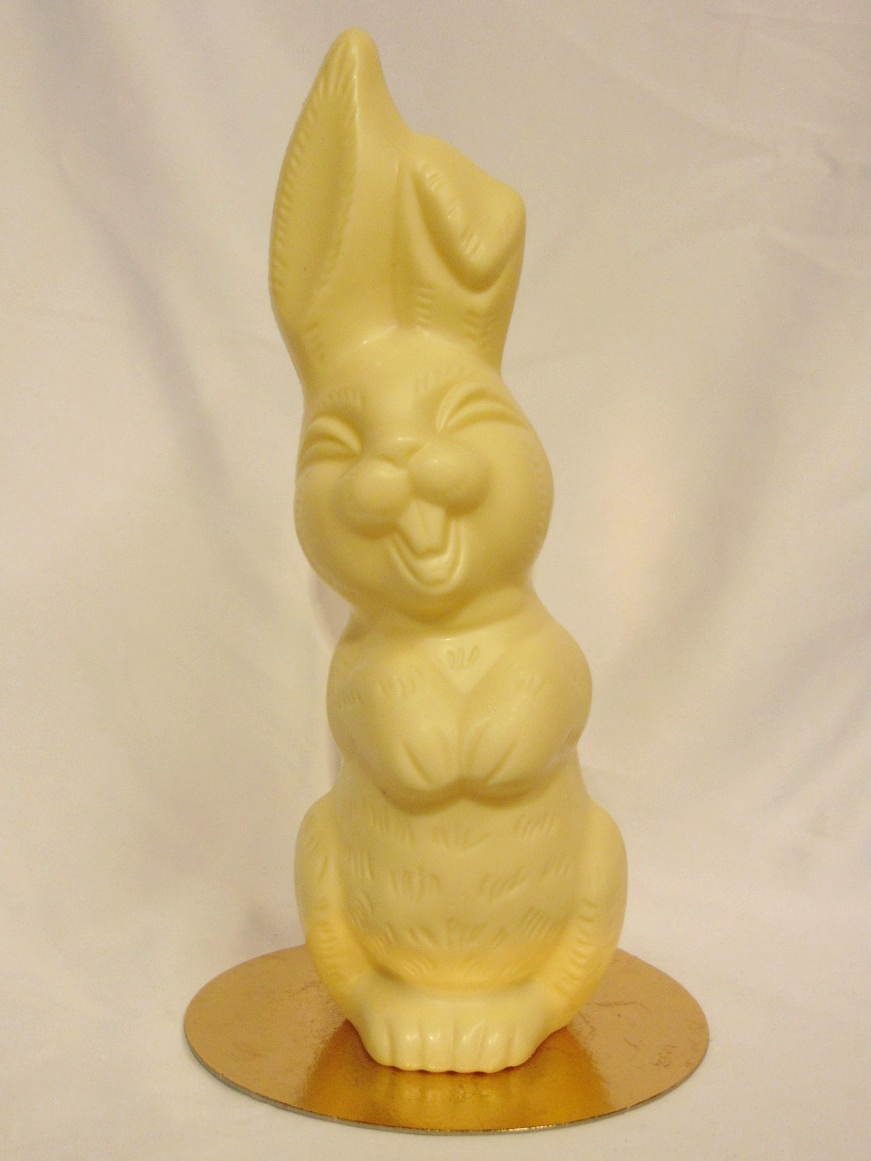 Lee, lachende haas in witte, pure of melkchocolade

Lee, le lièvre souriant au chocolat blanc, pur ou chocolat au lait

26 cm - 200 g	
 			 € 6.99
Lou, lachende haas in melkchocolade met oranje neusje

Lou, le lièvre souriant au chocolat au lait et nez orange

26 cm - 200 g	
 			 € 7.50
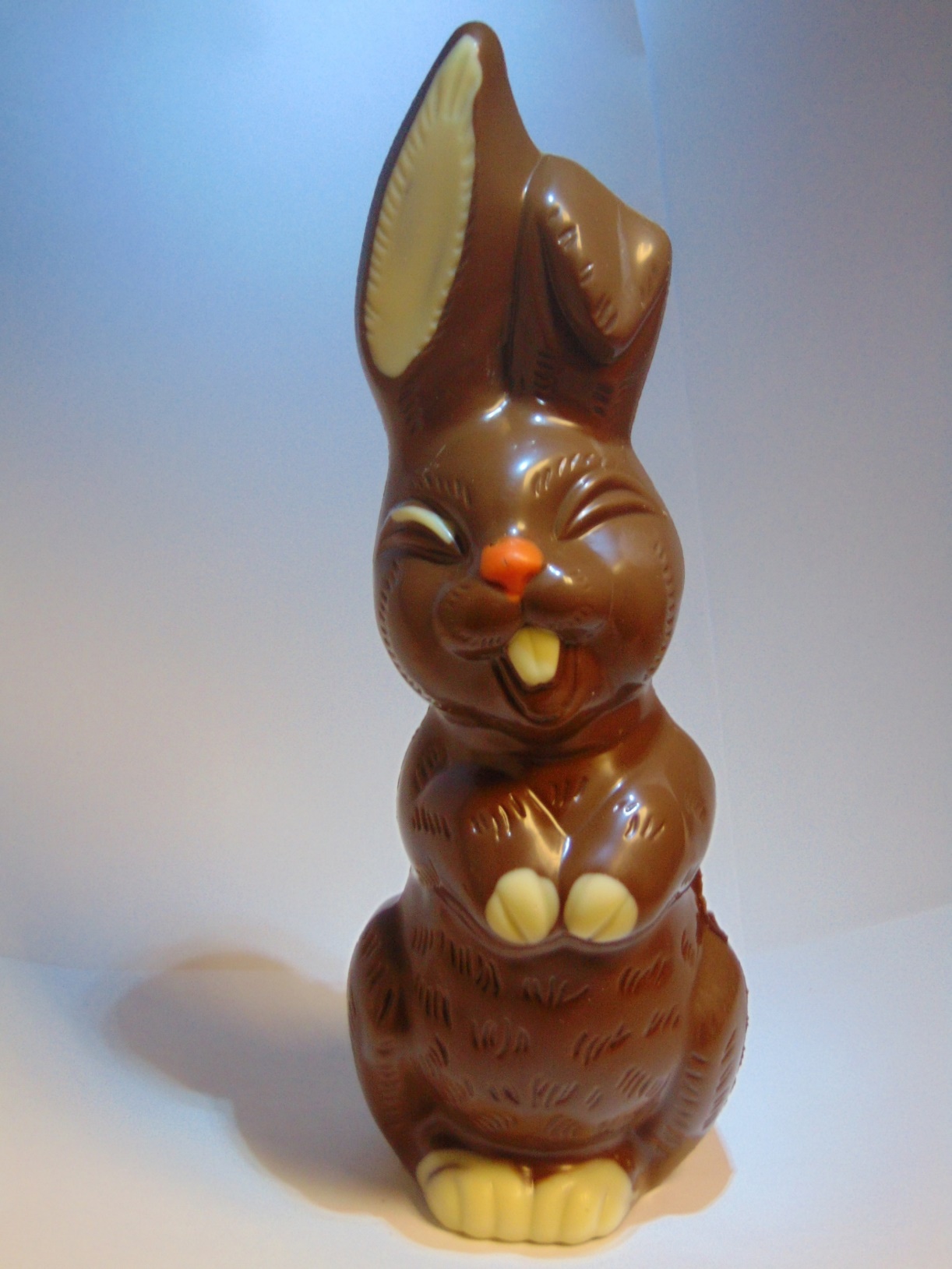 Bob, haas met tablet in lichte melkchocolade, afgewerkt met witte en pure chocolade

Bob, le lièvre avec son smartphone au chocolat au lait (details au chocolat blanc et pur)
28 cm - 500g
			€ 17.95
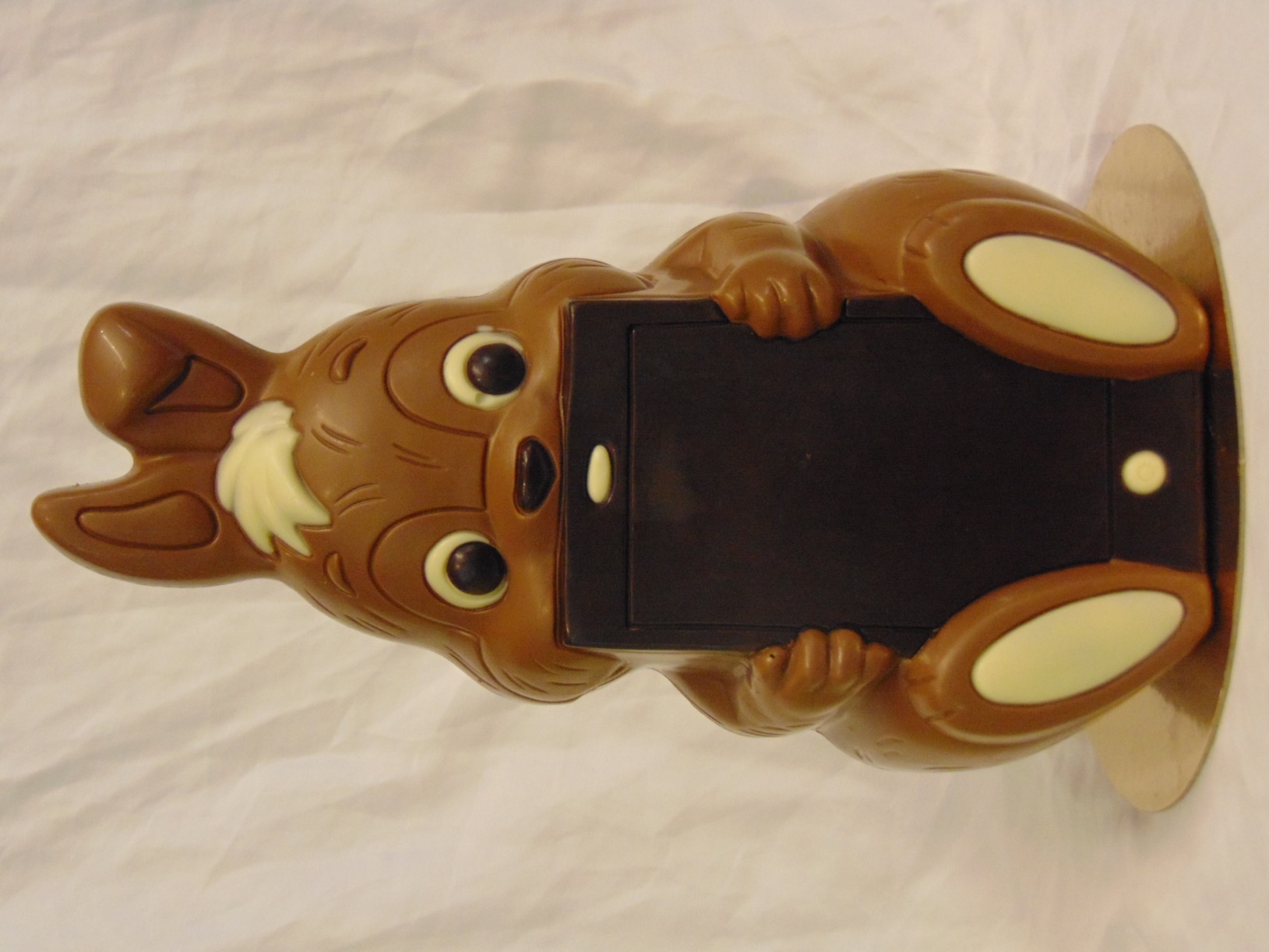 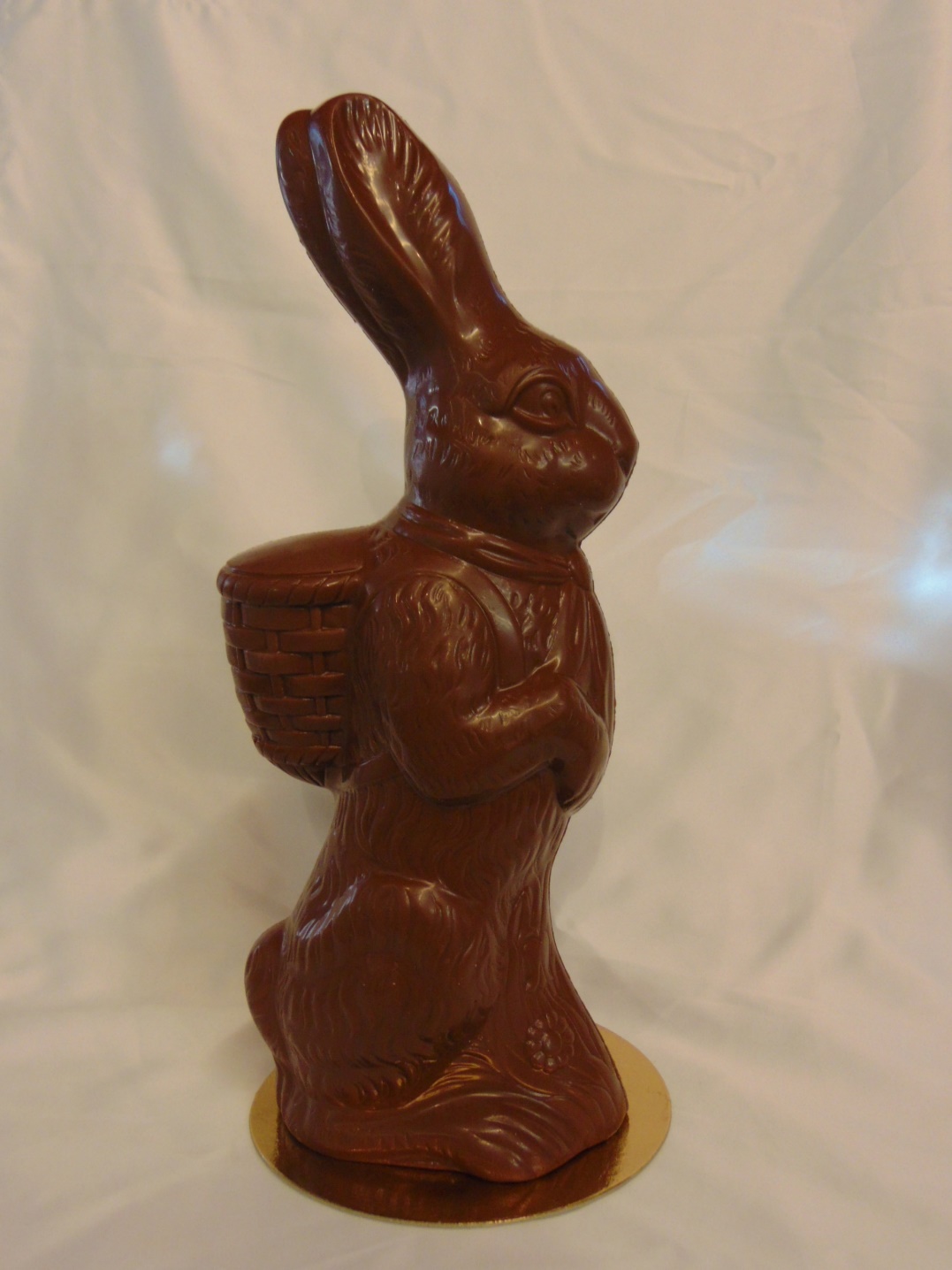 Benny, staande haas in witte, pure of melkchocolade
	   
Benny, le lièvre avec panier sur son dos au chocolat blanc, pur ou chocolat au lait

32 cm - 320g
			             			€ 11.95
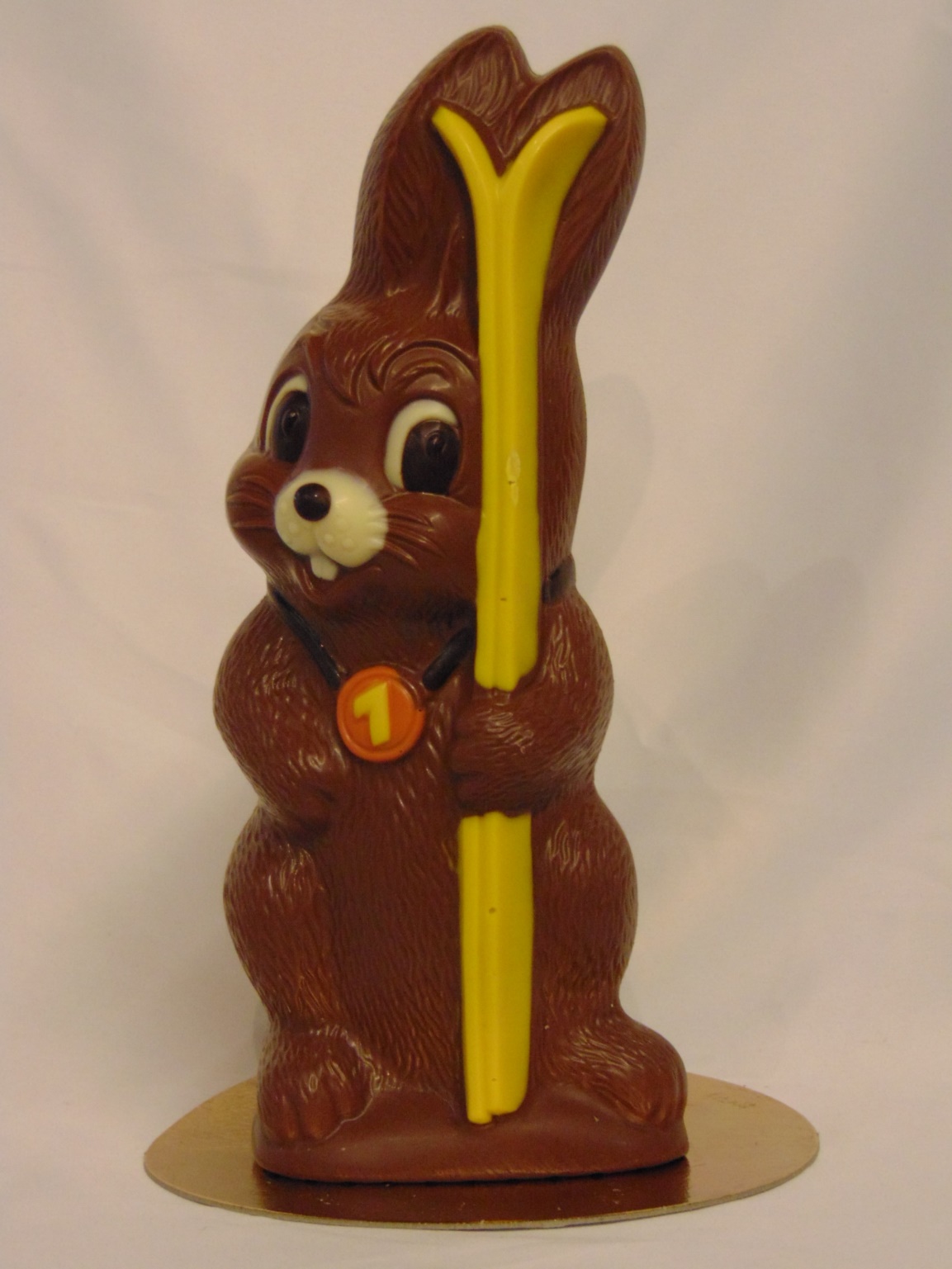 Sky, haas met ski’s in melkchocolade of pure chocolade en afgewerkt met pure, witte en gekleurde melkchocolade

Sky, le lièvre avec des 
skis au chocolat au lait ou chocolat pur (details au chocolat blanc, pur, au lait coloré)

23 cm	210 g					€ 7.95
Angel, geel kuikentje in ei in melkchocolade afgewerkt met pure chocolade en gekleurde melkchocolade

Angel, le petit poussin jaune dans un oeuf au chocolat au lait (details au chocolat pur et  au lait coloré) 
14 cm - 180 g    					€ 6.95
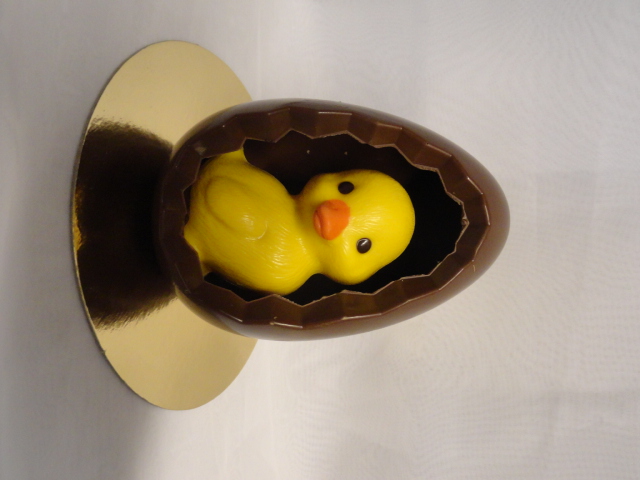 Happy ducks in melkchocolade, witte of fondant chocolade
Happy ducks au chocolat au lait, blanc ou noir
11,50 cm 					€ 3.95/stuk
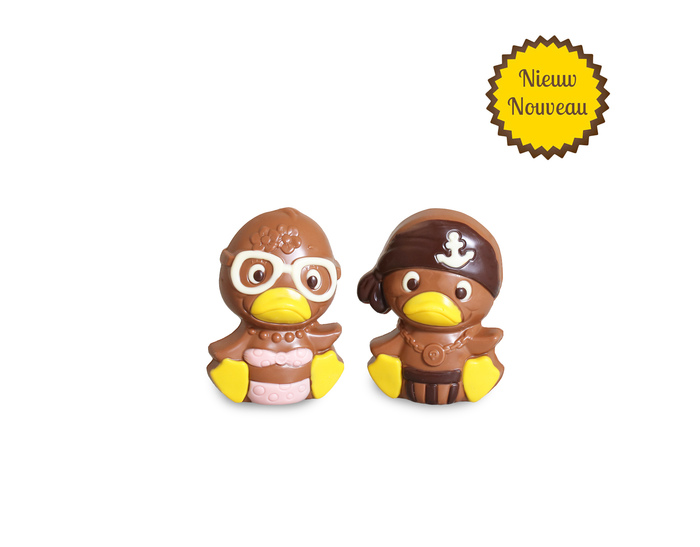 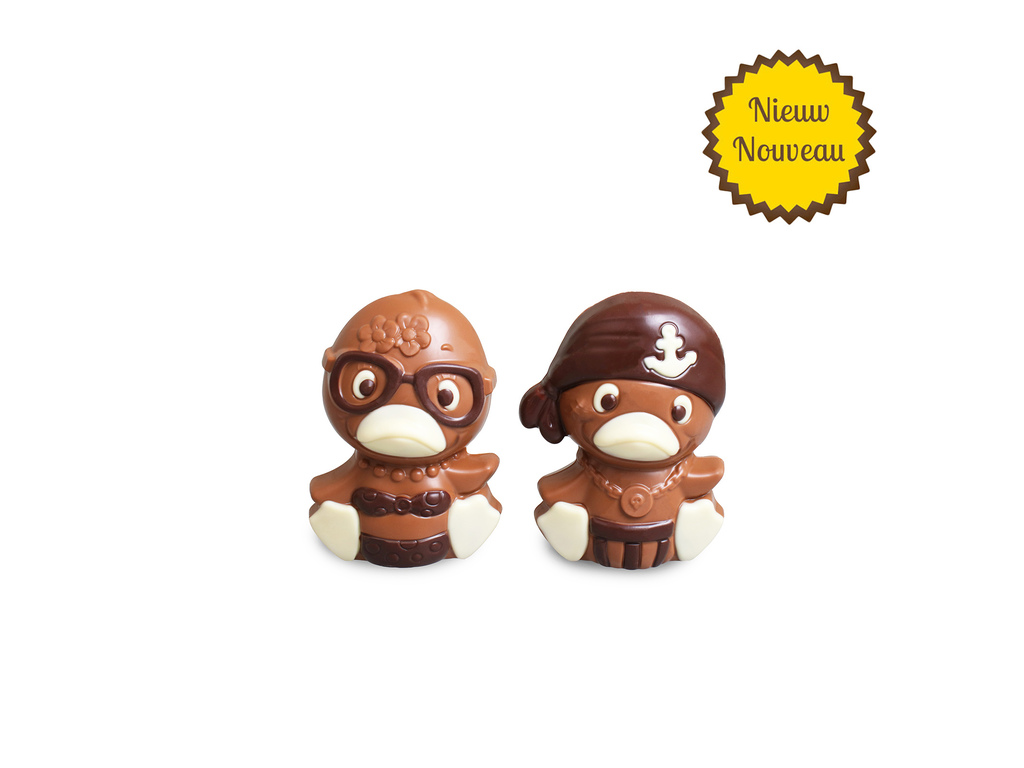 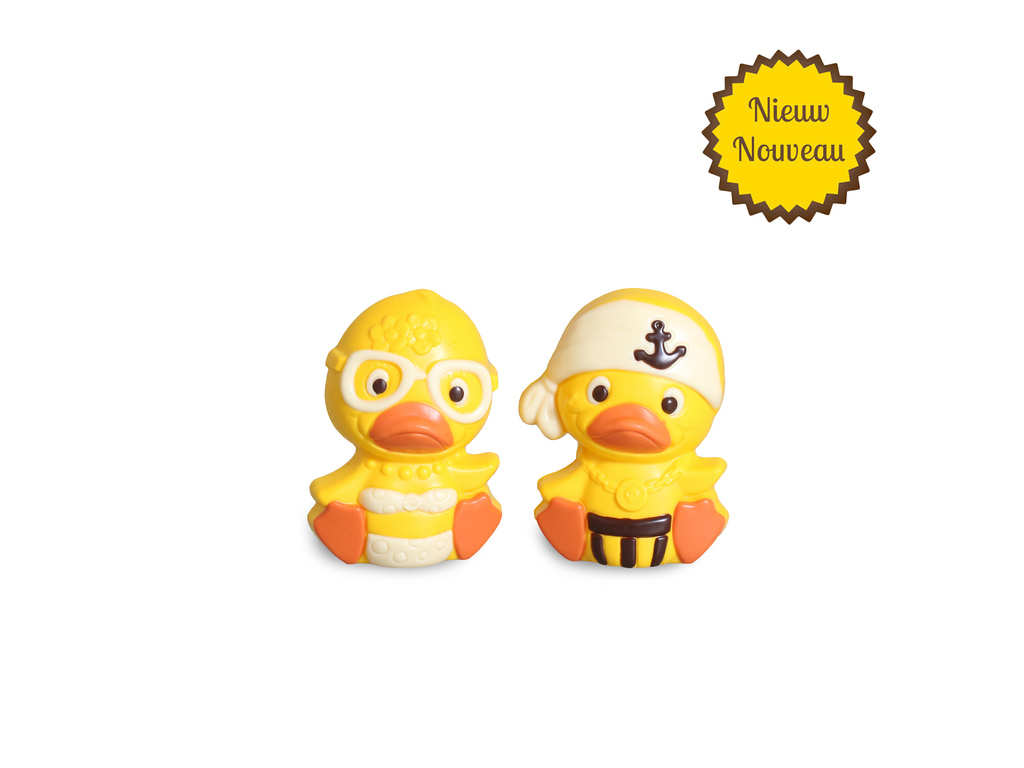 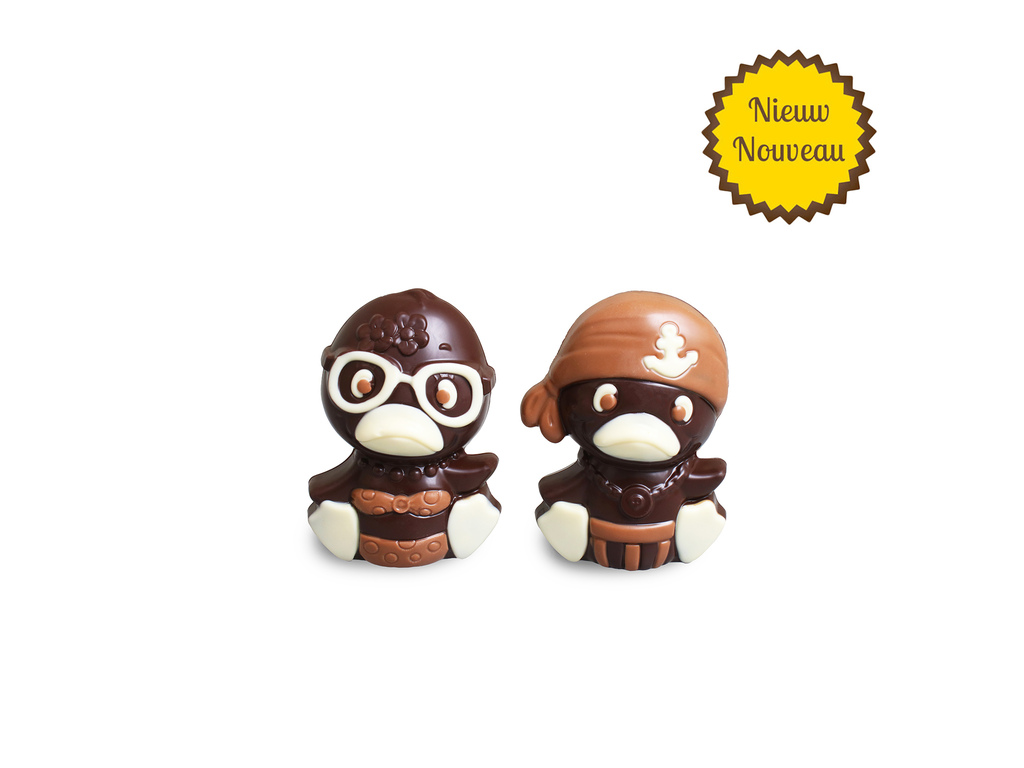 Bram, de smiley haas met de witte tanden in  melkchocolade, witte of fondant chocoladeBram, le lièvre riant aux dents blancs au chocolat au lait, blanc ou noir25 cm    180g			€ 7.95
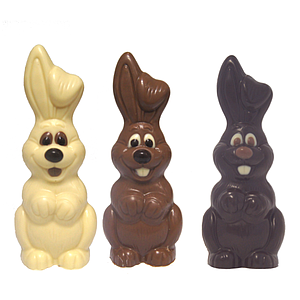 Emma, mama met kuikentje in kruiwagen in melkchocolade
Emma, maman avec son petit poussin dans une brouette au chocolat au lait 
17,50 cm    130g 
											€ 7,50
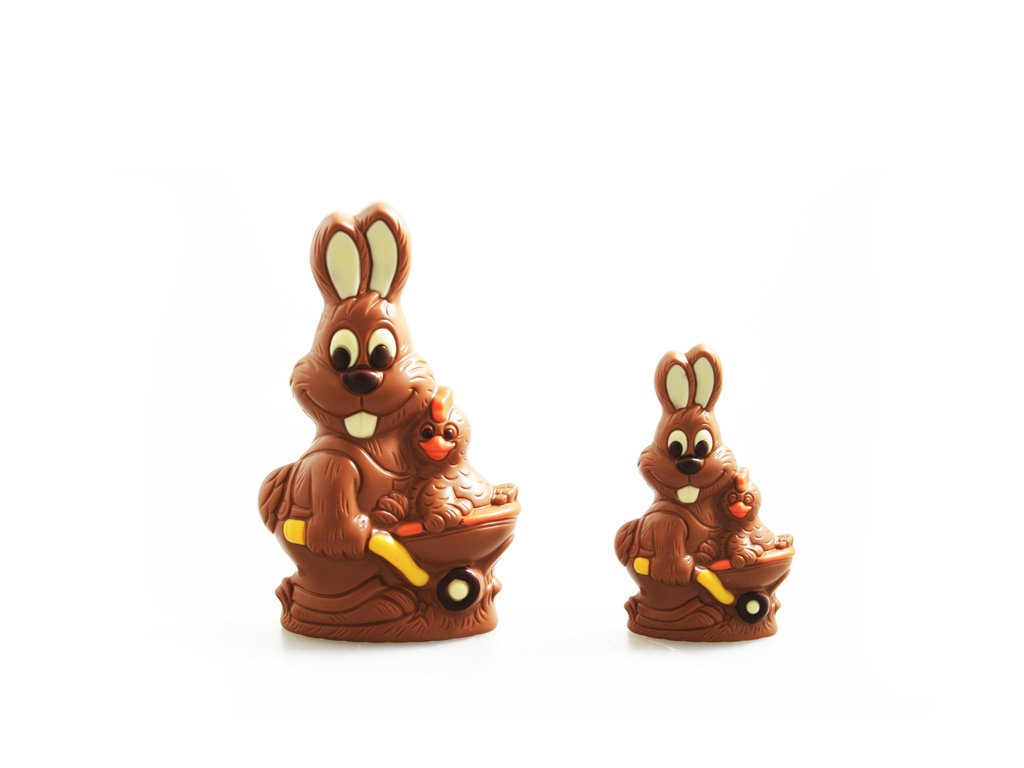 Philip, haas met ei in kruiwagen in melkchocolade, afgewerkt met gekleurde melkchocolade

Philippe, le lièvre avec un oeuf dans sa brouette au chocolat au lait (details au chocolat au lait coloré)
 
17,50 cm       
 				 				€ 7.50
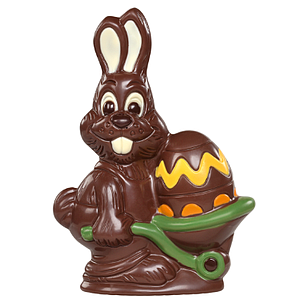 Elsie, de ballerina in melkchocolade
Elsie, la ballerine au chocolat au lait
 
14cm       
 							€ 3.95
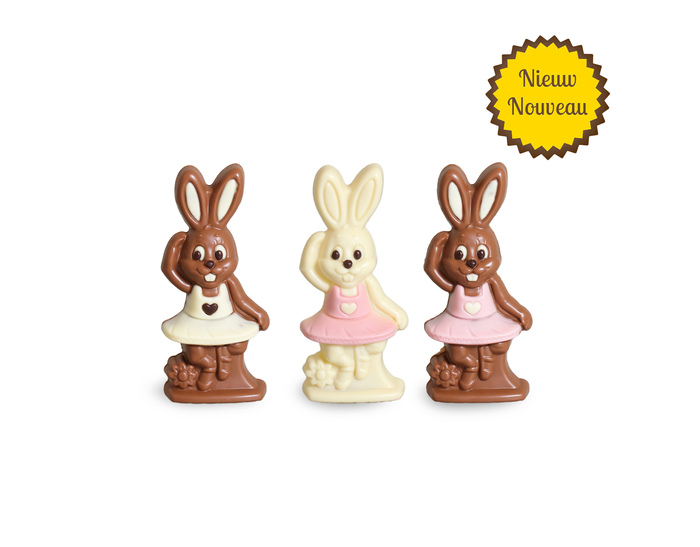 Picasso, de schilderhaas in  melkchocoladePicasso, le lièvre peintre au chocolat au lait14 cm			€ 3,95/st
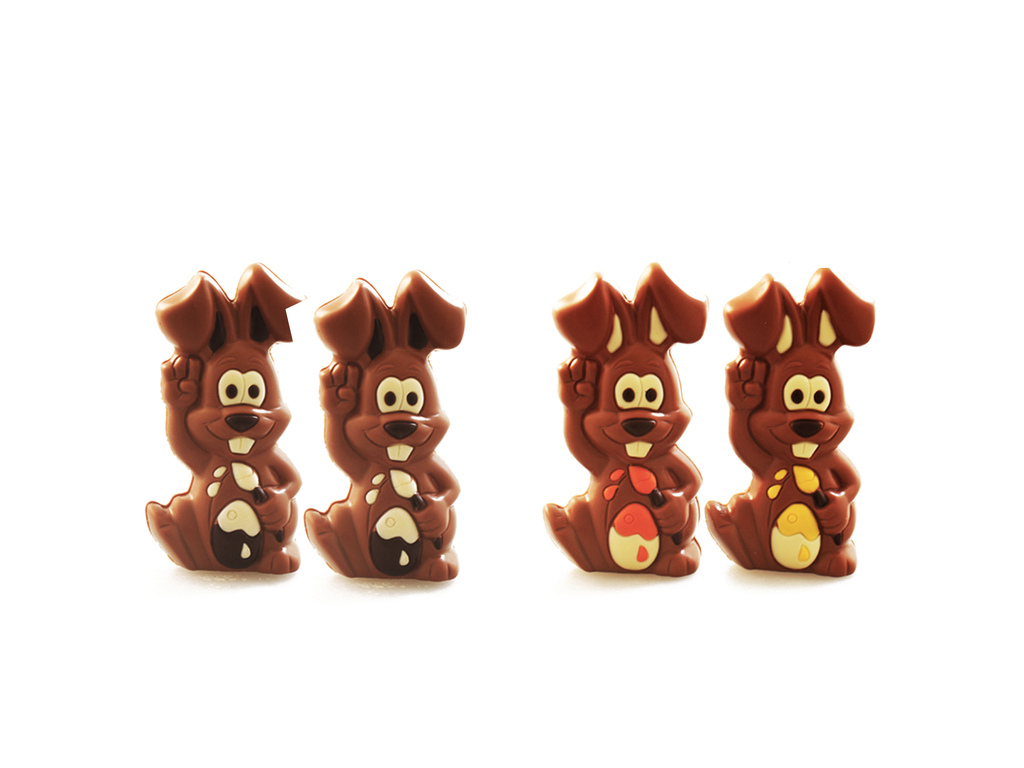 Bram, de smiley haas met de gekleurde strik in  melkchocoladeBram, le lièvre riant avec son noeud papillon coloré au chocolat au lait14cm    			€ 4.95/st
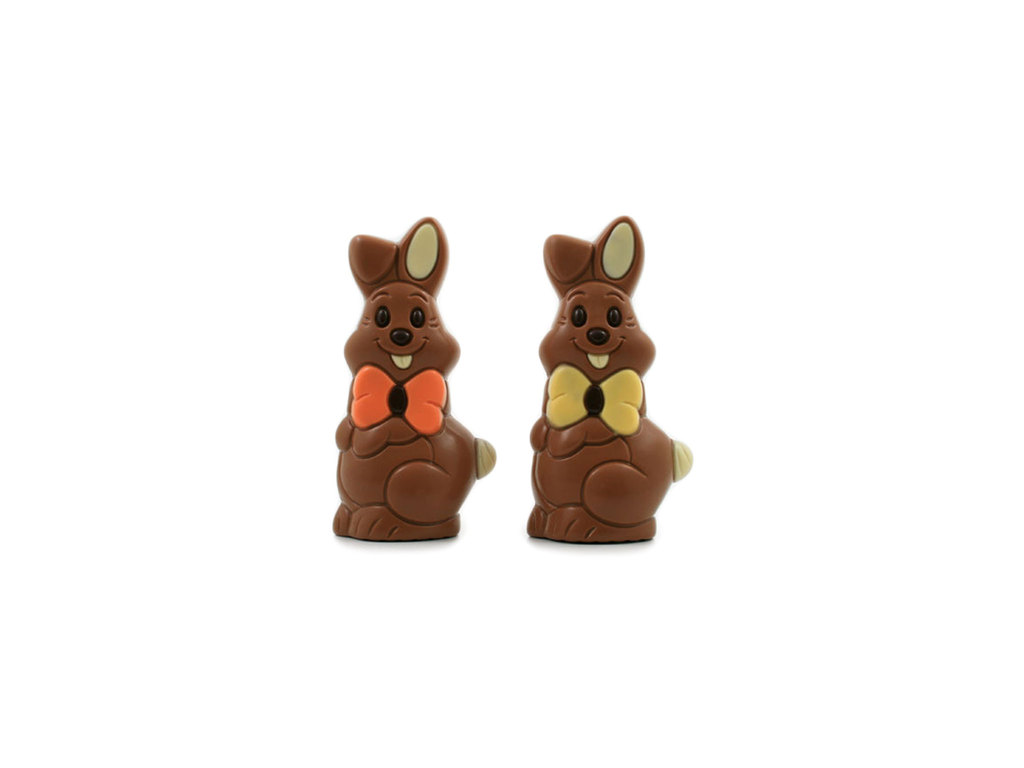 Jenny, het happy easter haasje met ei op de rug in  melkchocoladeJenny, le lièvre avec un oeuf sur le dos au chocolat au lait 11cm			€ 2,95/st
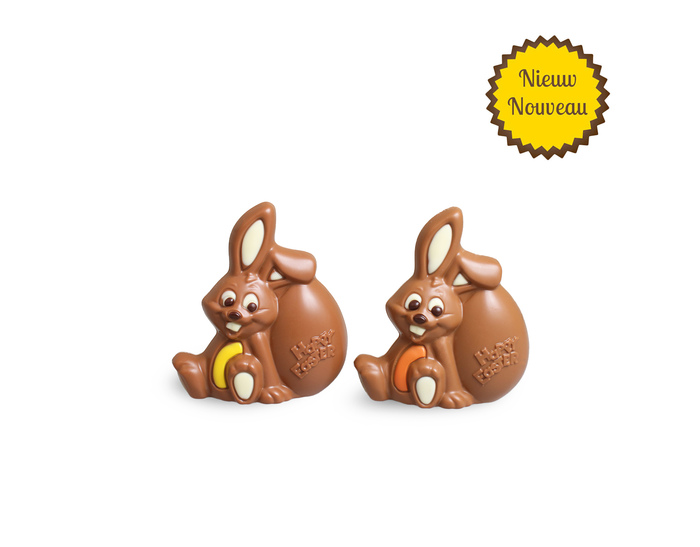 Dave, het zwaaiende konijntje in melkchocolade
Dave, le petit lapin adorable saluant, au chocolat au lait 
225 g
	 		 € 11.95
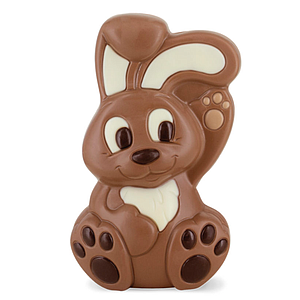 Jules, haas op moto in melkchocolade

Jules, le motard au chocolat au lait
350 g
	 	 € 14,95
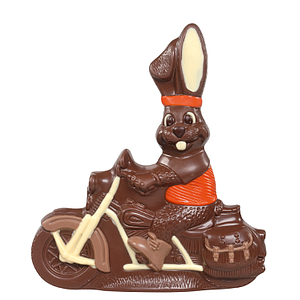 Sam, het konijntje houdt het ei met de strik goed vast, in melkchocolade of wit marbré
Sam, le petit lapin tient bien l’oeuf avec noeud blanc au chocolat au lait ou blanc marbré

21 cm    285g 
											€ 12,95
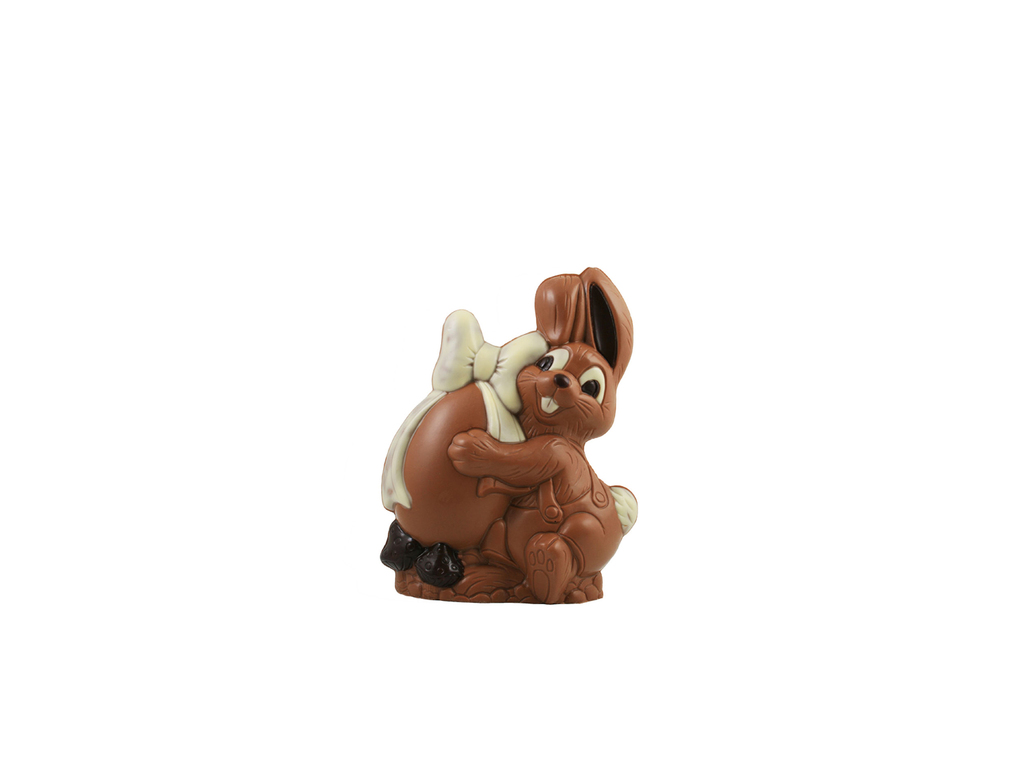 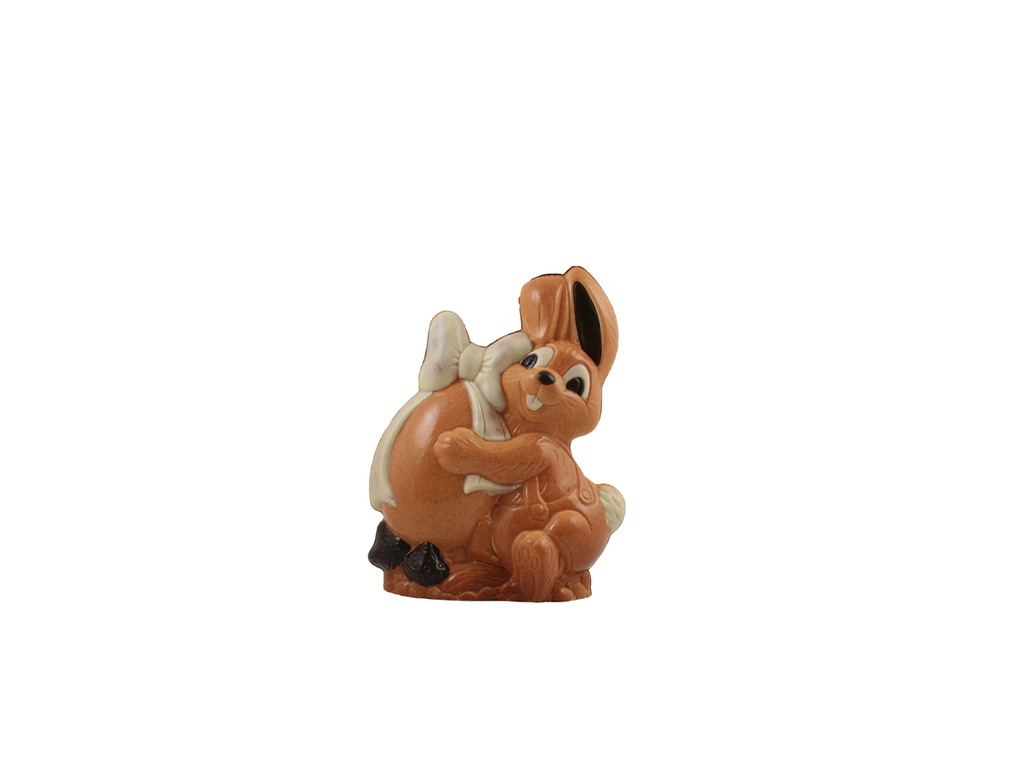 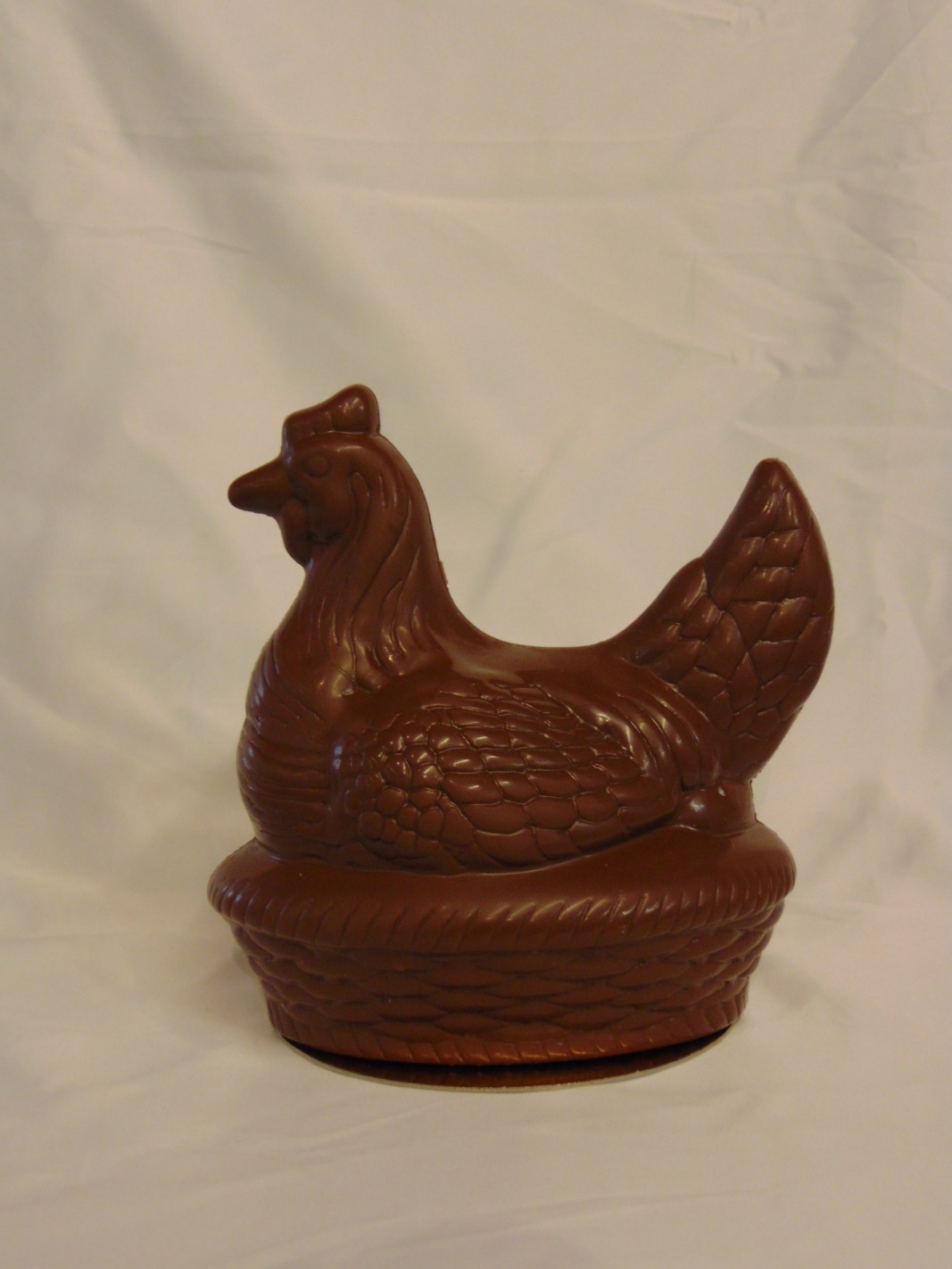 Irene, de kip op nest in melkchocolade

Irene, la poule sur son nid au chocolat au lait

19 cm - 300 g
			€ 9,95
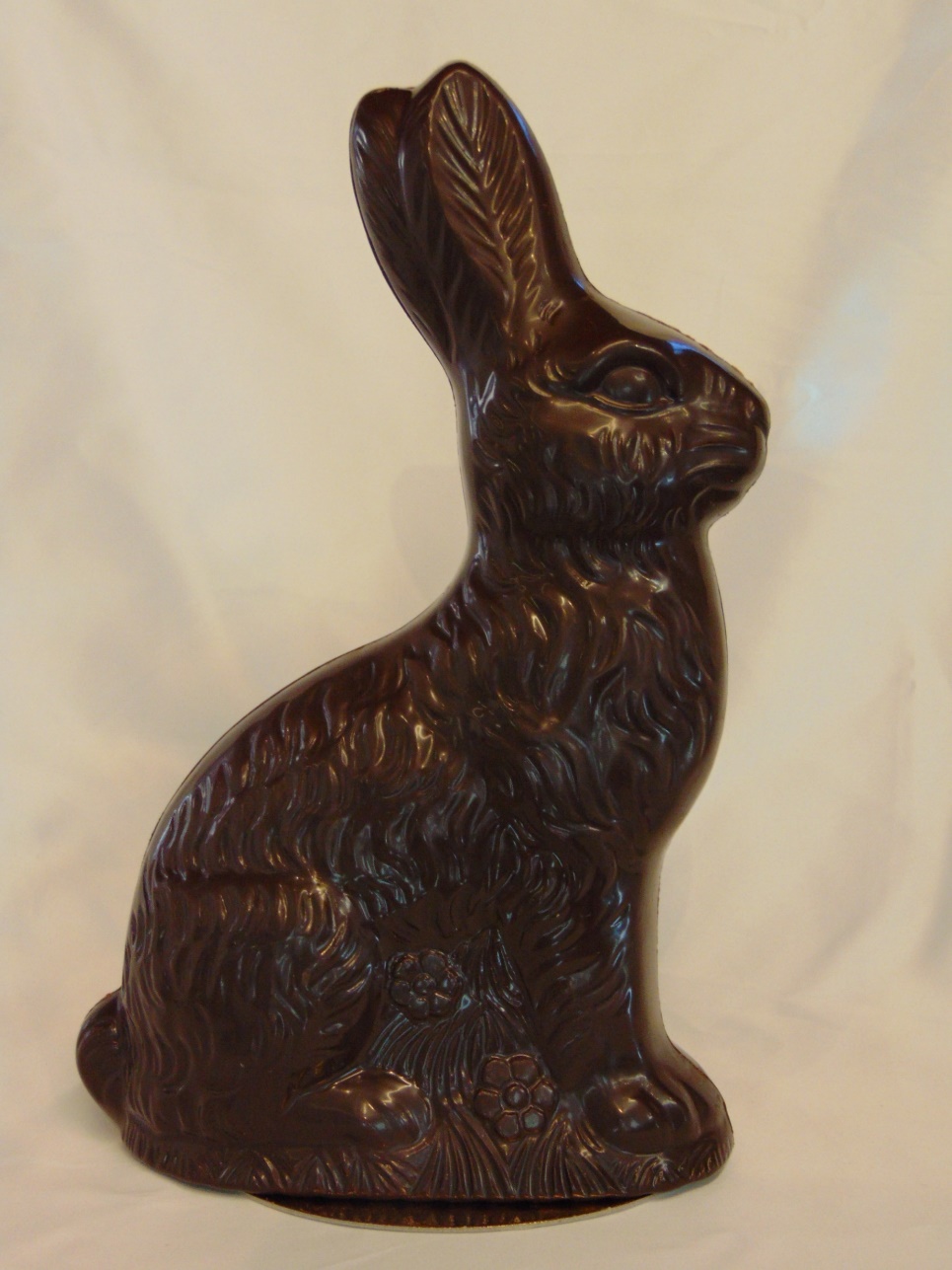 Kenshin, de zittende haas in melkchocolade

Kenshin, le lièvre assis au chocolat au lait

27 cm - 300 g
					€ 9,95
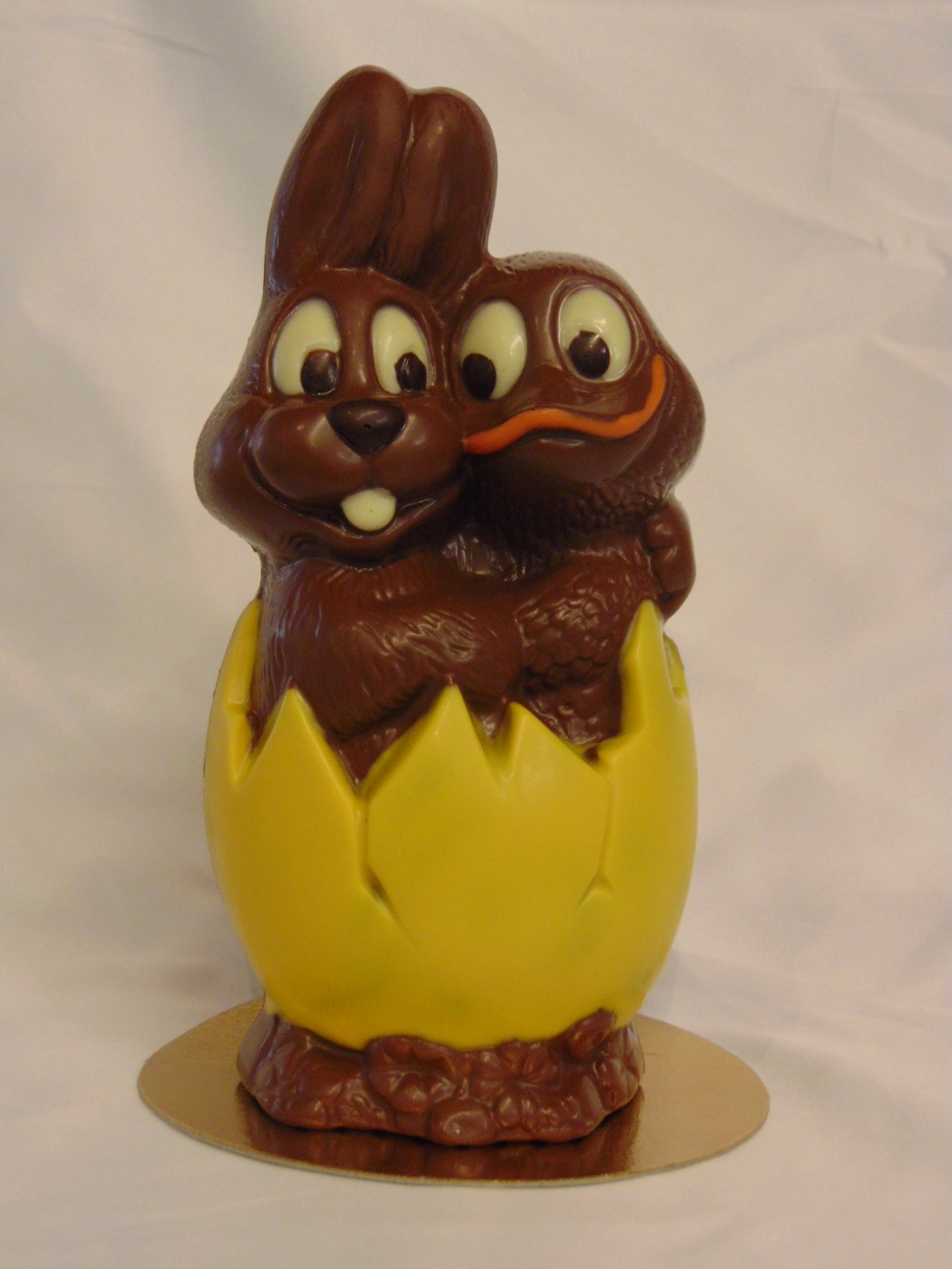 Jessy en James, duo in ei in melkchocolade, afgewerkt met witte, pure en gekleurde melkchocolade

Jessy et James, le couple dans son oeuf au chocolat au lait (details au chocolat blanc, pur et au lait coloré)

22 cm - 300 g
																€ 12.95
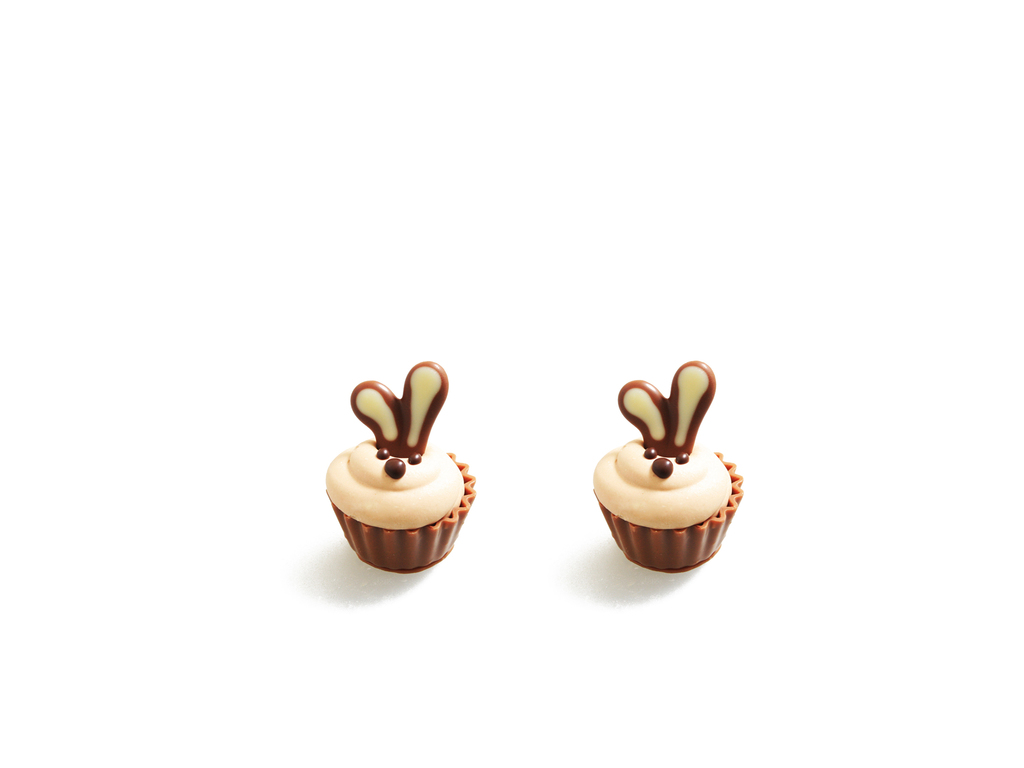 Cupcake konijntje met chocolade crème
		Cupcake lapin avec de la crème au chocolat								€ 3.40/100g
Lege eierdoos	Boîte aux oeufs vide 				€ 1,00
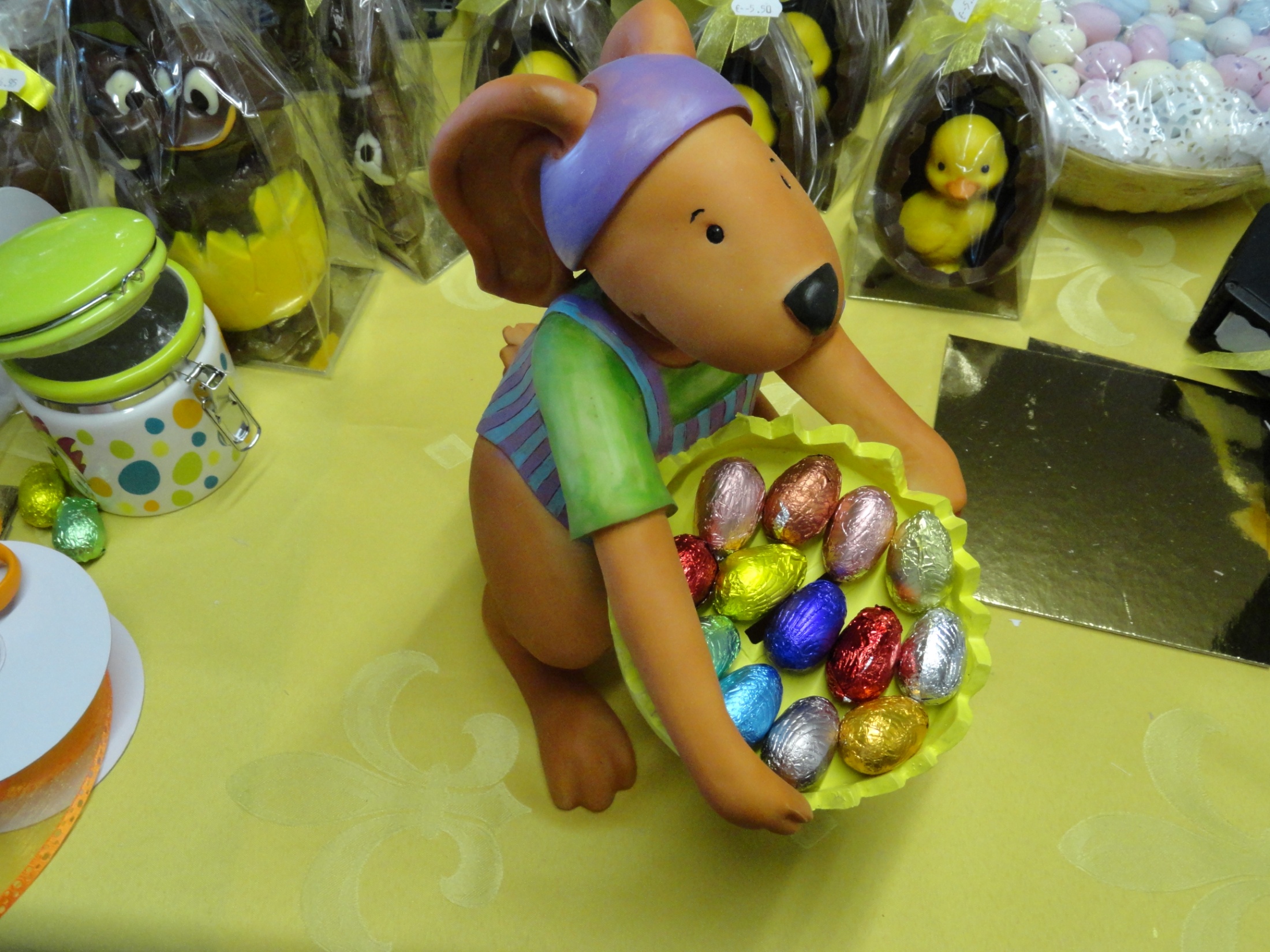 Jessica, de spaarpot haas in porselein met chocoladen eitjes

Jessica, le lièvre tirelire avec de petits oeufs

			€ 14.95
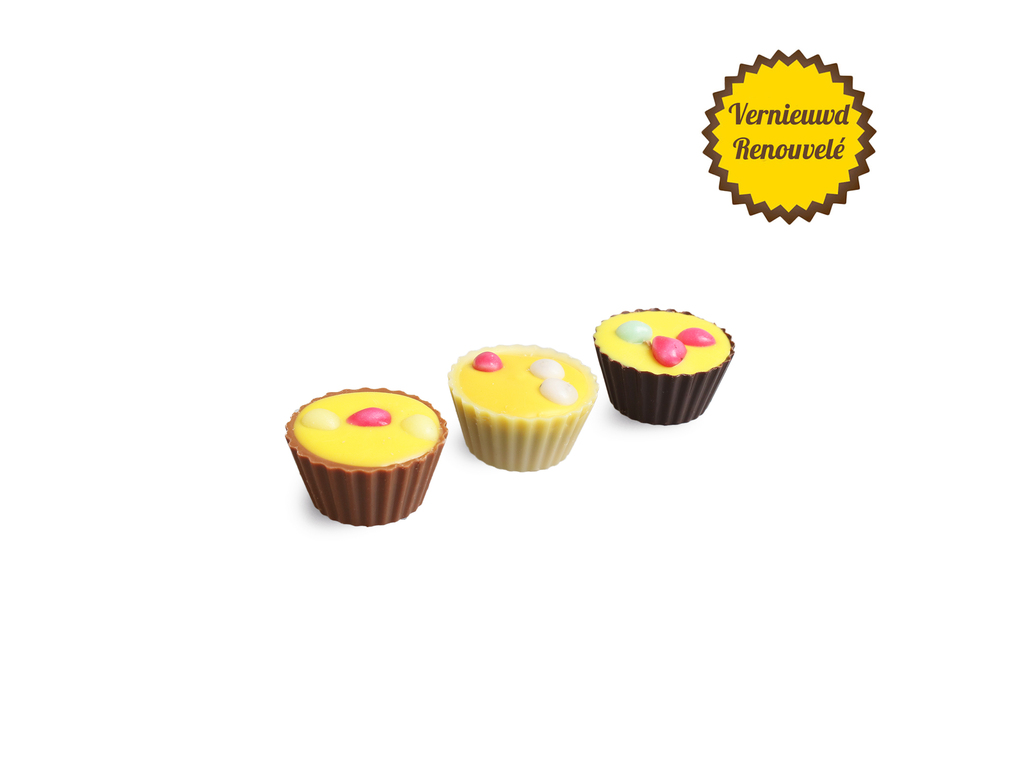 Paascupje: melk amaretto, wit amandelpraliné, fondant truffelcrème

Petite coupe de Pâques: lait amaretto, blanc praliné, noir avec crème de truffles	
					€ 2,95/100g
Eierdooier (smikkeleitje) in witte, fondant en melkchocolade, gevuld  met pralinéJaune d’oeuf au chocolat blanc, noir et au lait,  rempli de praliné	       € 2.95/100g
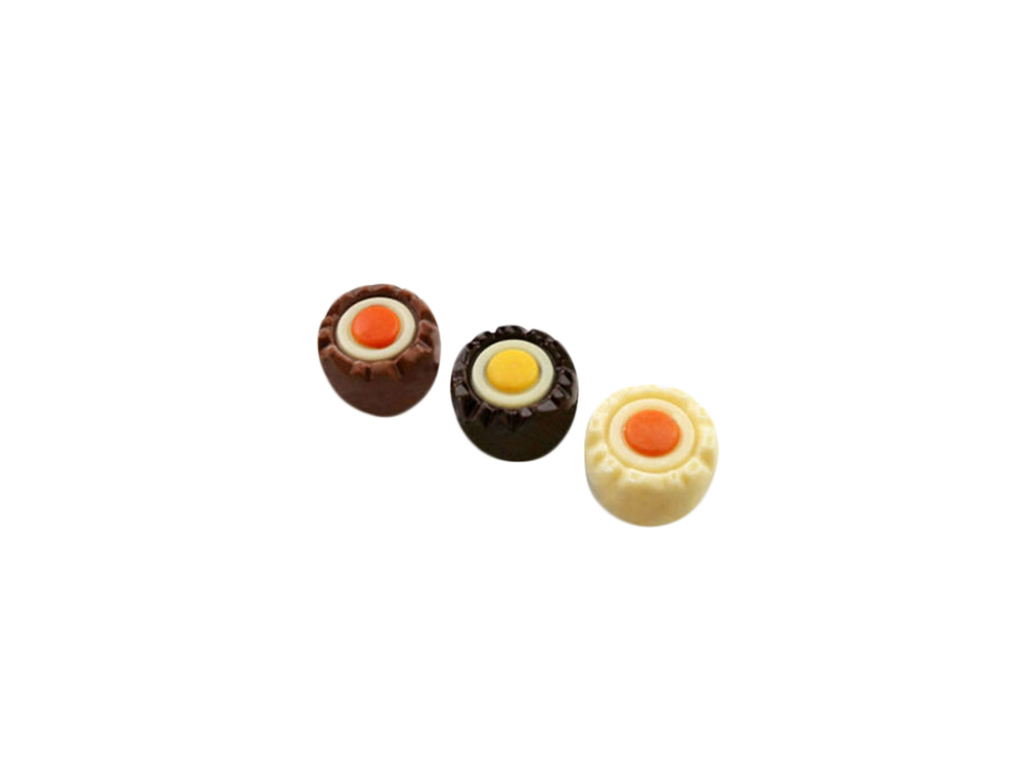 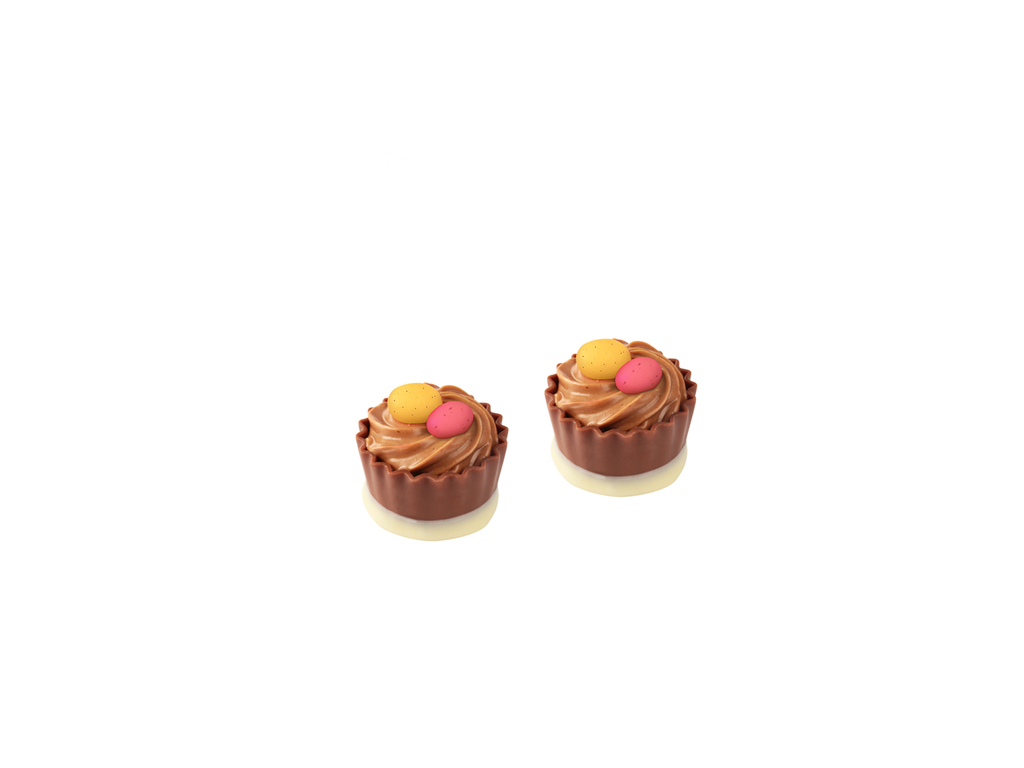 Paasnestjes
		Des nids de Pâques
  		  				€ 2.75/100g
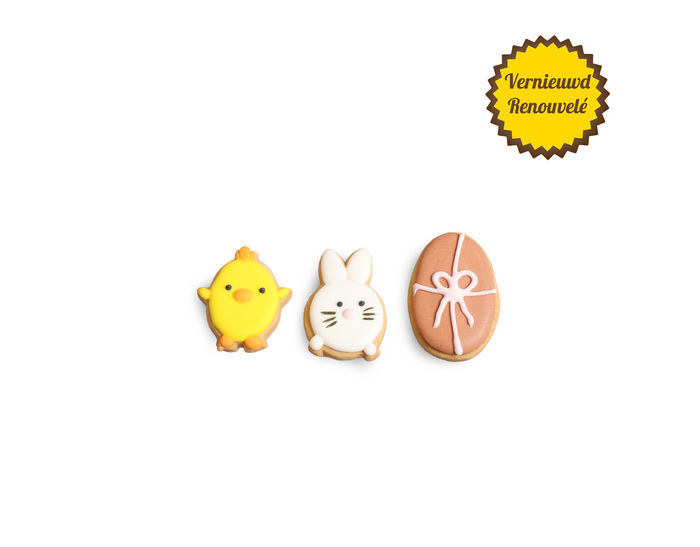 Ambachtelijke paaskoekjes verpakt per 10 stuks	Des biscuits de Pâques artisanaux, embalées par 10 pièces						      € 7,50
Groen doosje gevuld met eitjesBôite verte remplie de petits oeufs 320 g			€ 10.95
Fuchsia gietertje opgevuld met eitjesFuchsia arrosoir rempli de petits oeufs			    €  9.95
Fantasie-ei, lolly in melkchocolade

Oeuf coloré, la sucette au chocolat au lait 
35 g		€ 1.50
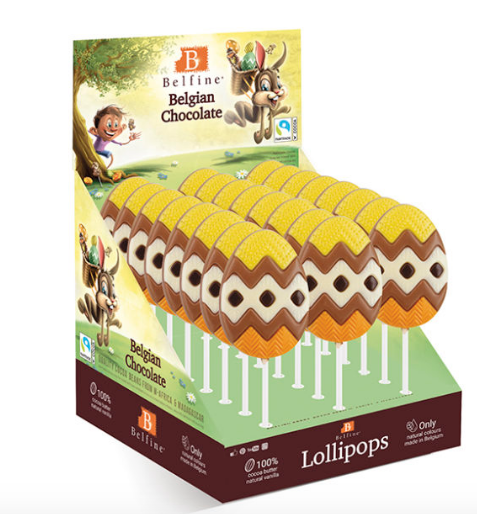 Holgoed in witte, pure of melkchocolade*

Des oeufs creux au chocolat blanc, pur ou  au lait*

36 g - 45 g 	
					€ 2.75/100g

*Kan ook per stuk besteld worden
* Possibilité de commander par pièce
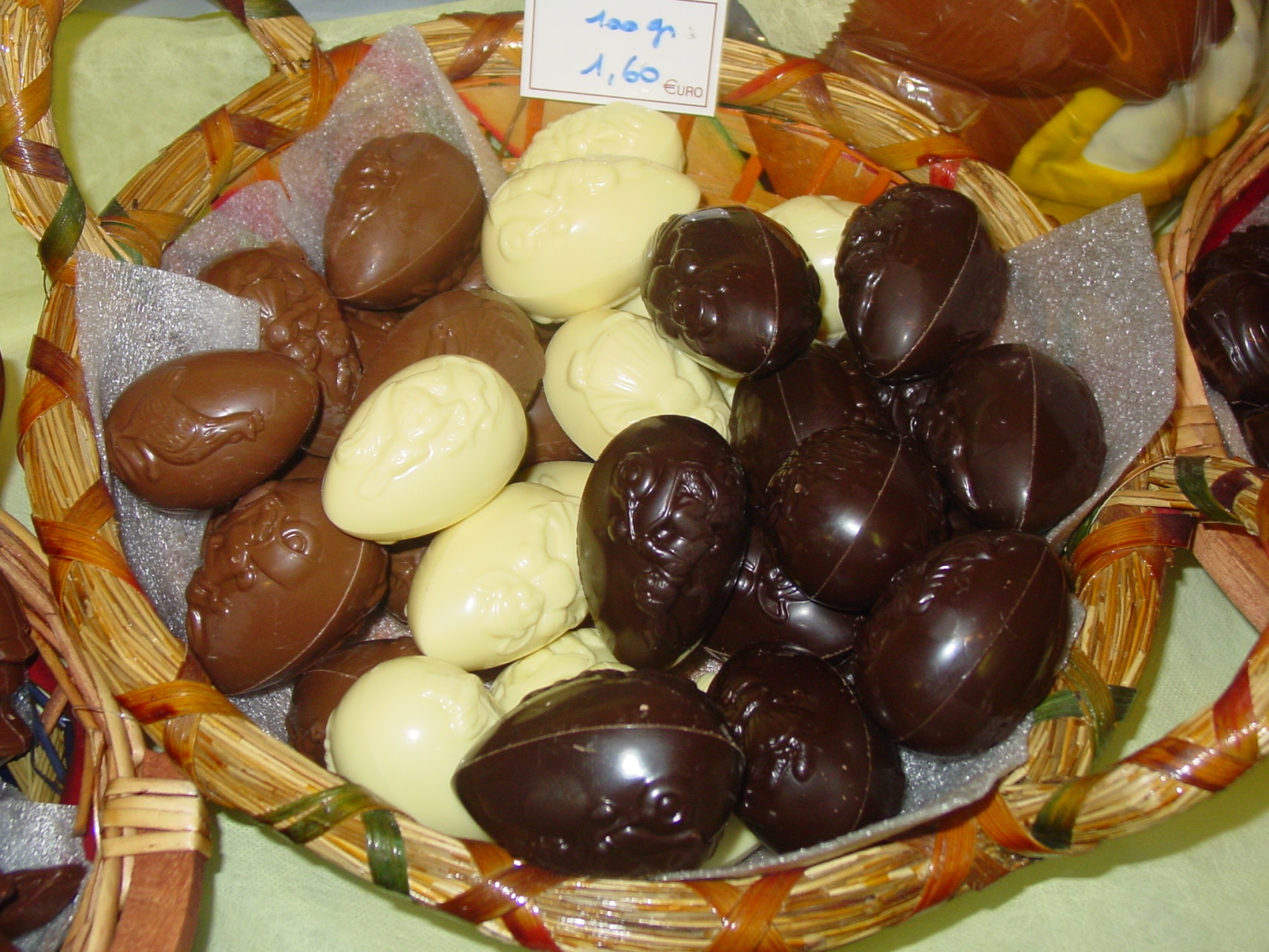 Holgoed bolletjes/lintjes in witte, pure, witte én melkchocolade of melkchocolade*

Des oeufs creux remplis de petits boules au chocolat blanc, pur, au lait ou blanc ét chocolat au lait*
											       € 2.95/100g

*Kan ook per stuk besteld worden
* Possibilité de commander par pièce
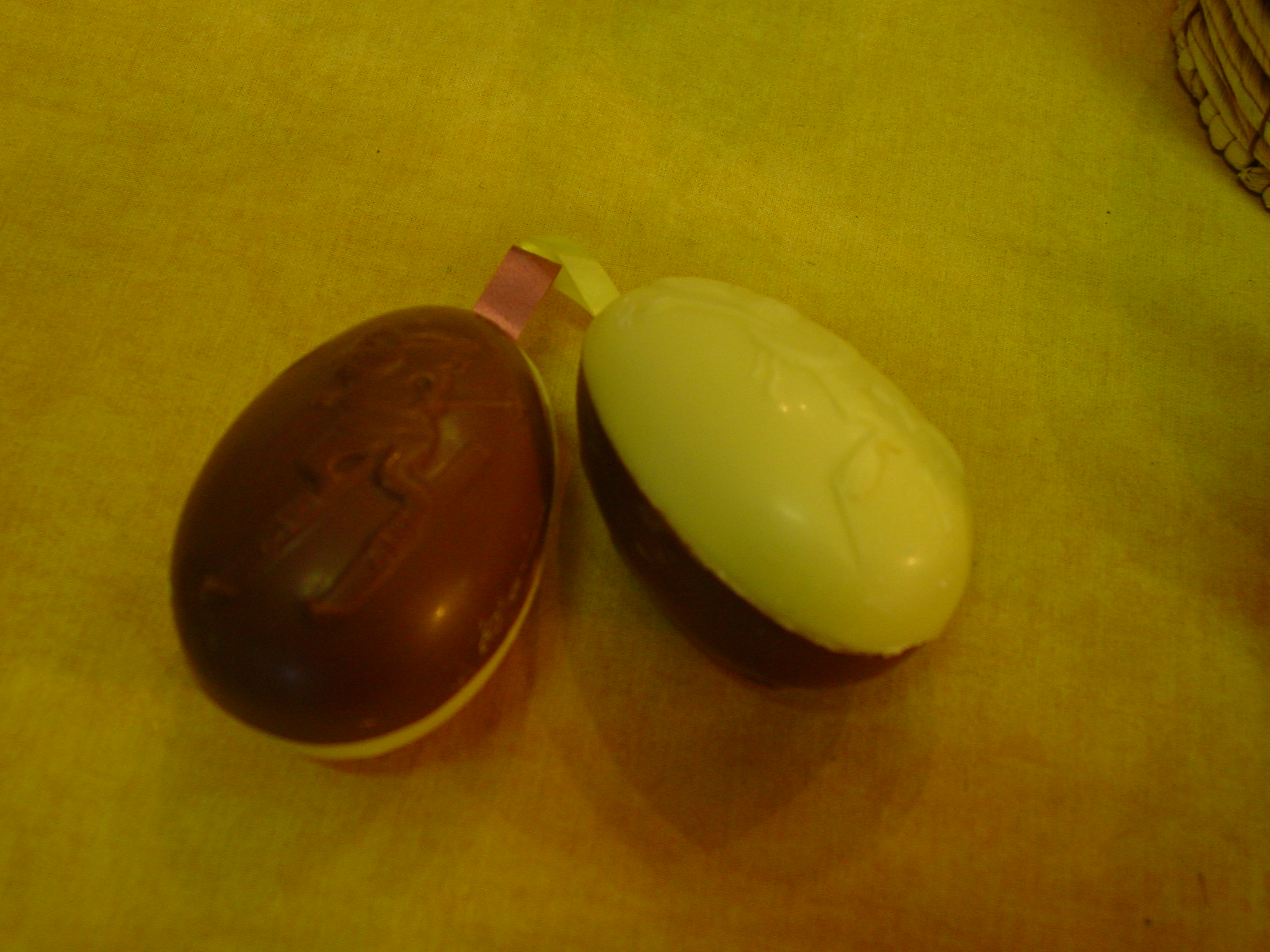 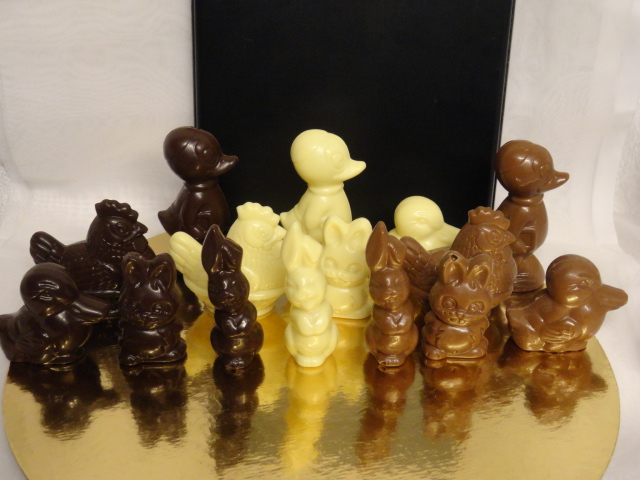 Holgoed piepfiguren in witte, pure of melkchocolade 

Des figures creuses mini au chocolat blanc, pur ou au lait

+/- 25 g
				€ 2.95/100g
Zakje Jelly-eitjes 

Sachet d’oeufs jelly

200 g
										€ 2,00
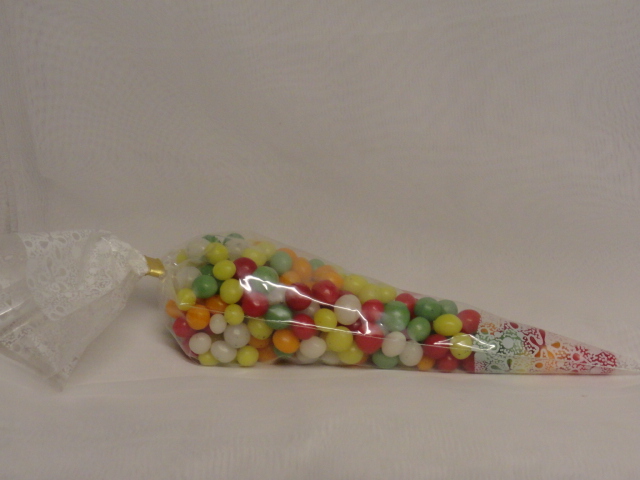 Fondantsuiker klokjes (½ fondant chocolade, ½ suiker) 

Des cloches au sucre (½ sucre, ½ chocolat pur)

				    € 1.95/100g
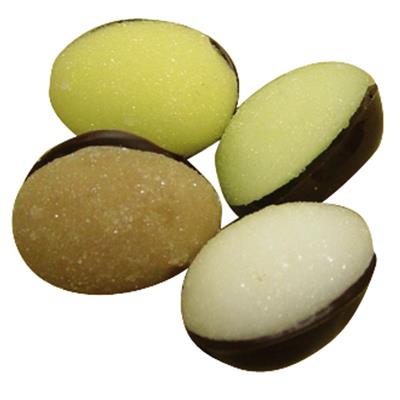 Fondantsuiker eitjes (½ melkchocolade, ½ suiker)

Oeufs au sucre (½ chocolat au lait, ½ sucre)

		€ 1.95/100g
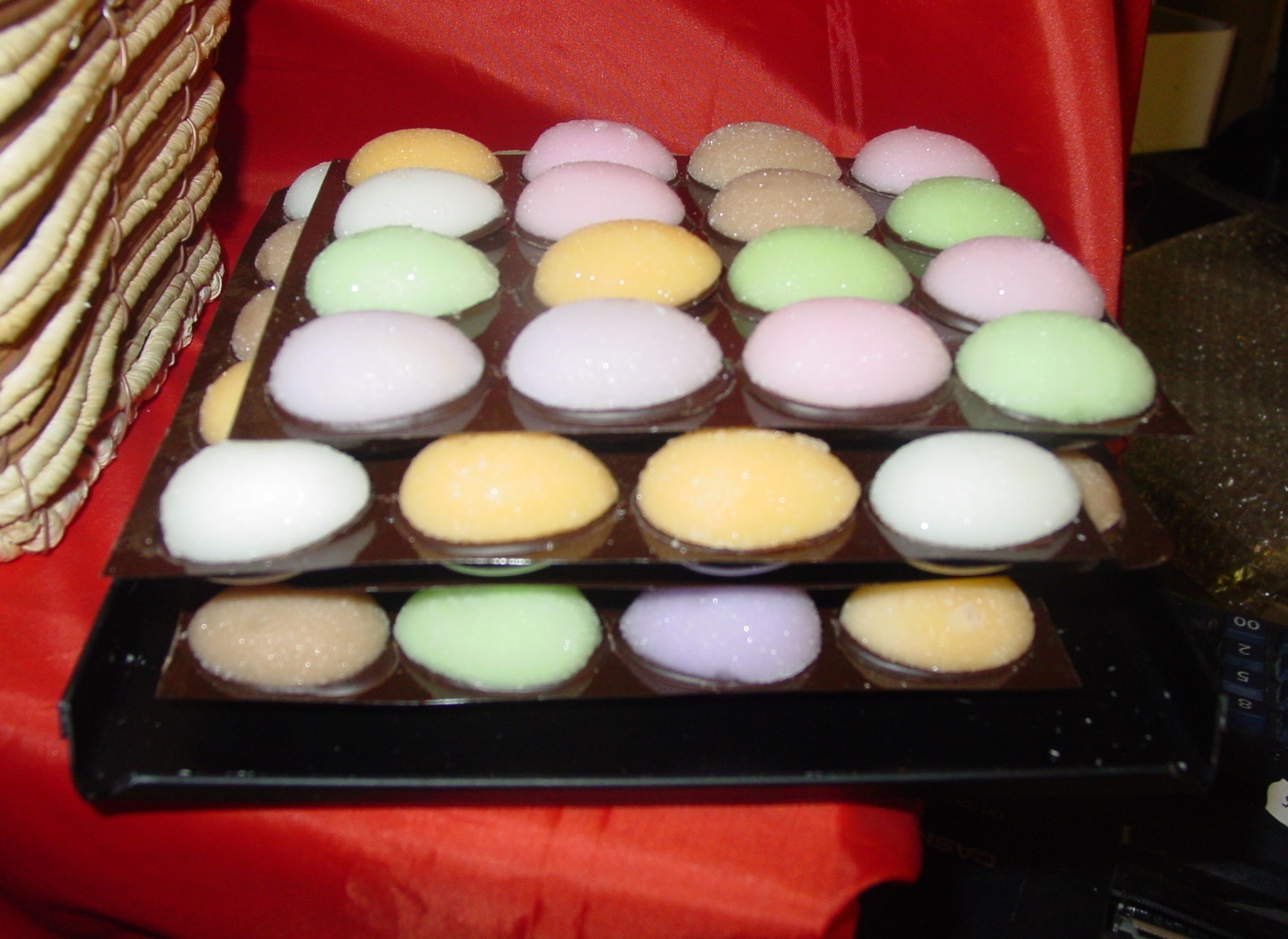 Suikereitjes 

Des oeufs au sucre fondant

				 
			    € 1.95/100g
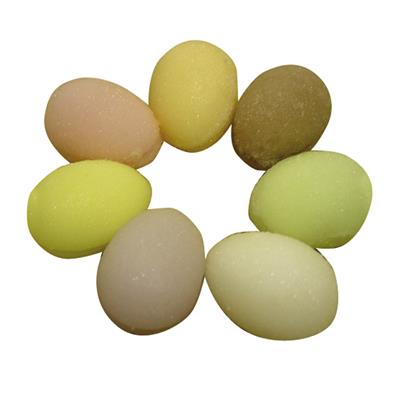 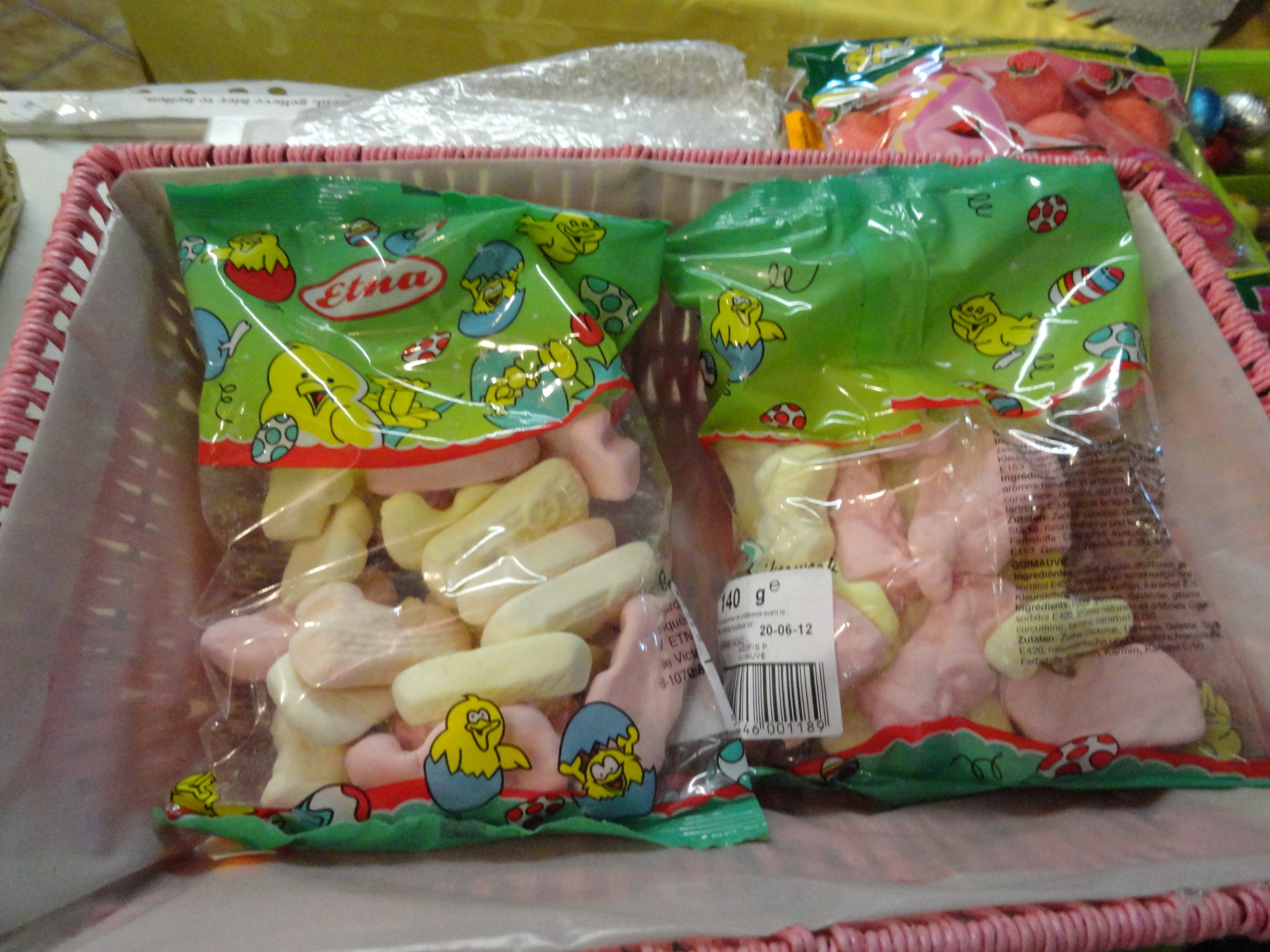 Guimauve Etna 

140 g  	 
			   € 1.30
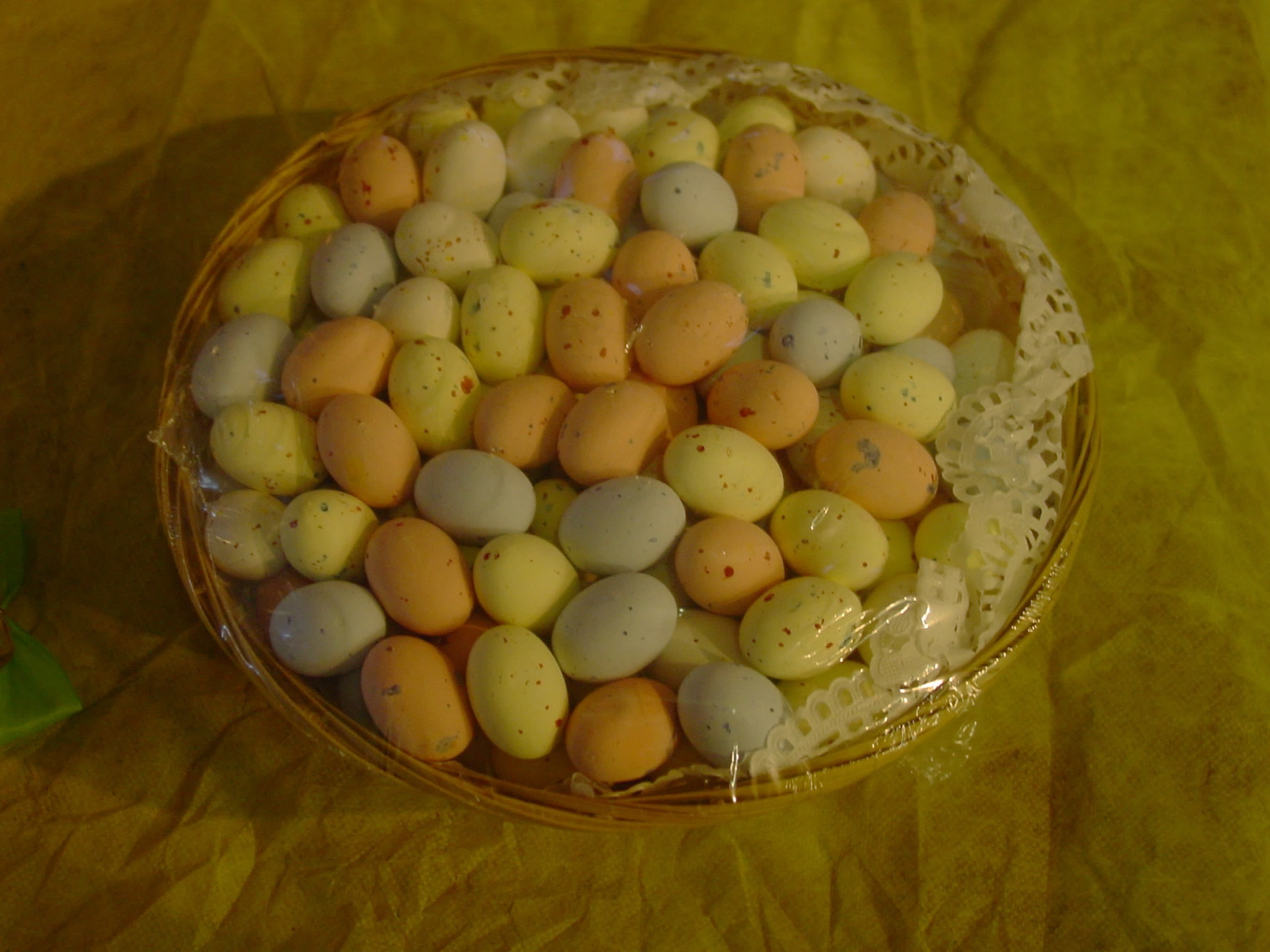 Meeuweneitjes

Oeufs de mouette		
		€ 5,00/200g
Gevulde eitjes met of zonder papiertje. 

De petits oeufs fourrés avec ou sans papier. 		
					     € 2.80/100g
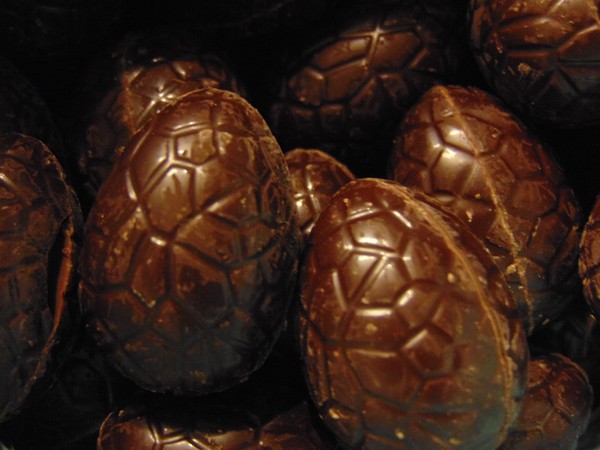 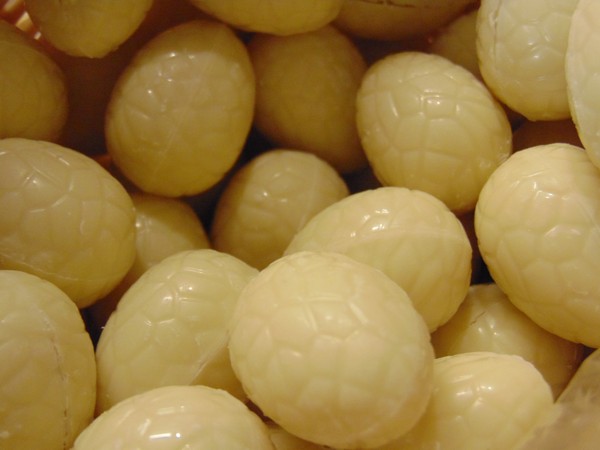 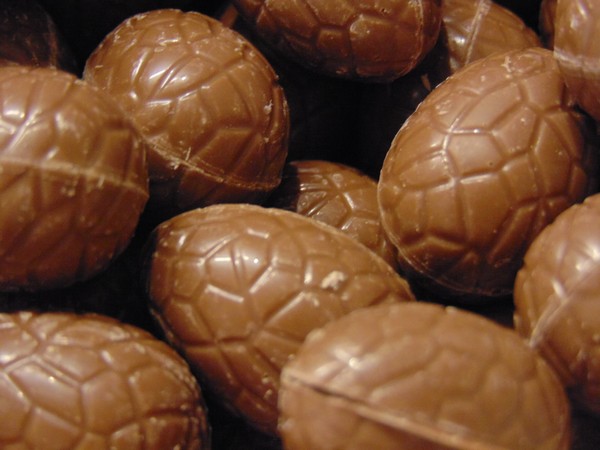 Vullingen kleine eitjes

Onverpakt – 12 à 13 g

Melk Advocaat
Melk Banaan
Melk koffie karamel
Melk Praliné
Melk Vanille

Wit Aardbei
Wit Framboos
Wit Perzik
Wit Pistache
Wit Praliné

Fondant Advocaat
Fondant Banaan
Fondant Praliné
Fondant Vanille
Verpakt – 12 à 13 g

Melk Advocaat
Melk Framboos
Melk Praliné
Melk Vanille
Melk Vol

Wit Pistache
Wit Praliné
Wit sinaas
Wit vol

Fondant Banaan
Fondant Praliné
Fondant Vol
Les petits oeufs fourrés

Sans papier – 12 à 13 g

Lait Liqueur aux oeufs
Lait Banane
Lait Café Caramel
Lait Praliné
Melk Vanille

Blanc Fraise
Blanc Framboise
Blanc Pêche
Blanc Pistache
Blanc Praliné

Pur Liqueur aux oeufs
Pur Banane
Pur Praliné
Pur Vanille
Avec papier  – 12 à 13 g

Lait Liqueur aux oeufs
Lait Framboise
Lait Praliné
Lait Vanille
Lait Plein

Blanc Pistache
Blanc Praliné
Blanc Orange
Blanc Plein

Pur Banane
Pur Praliné
Pur Plein
Verpakt – 9 g

Melk Praliné
Wit Praliné
Fondant Praliné
Avec papier – 9 g

Lait Praliné
Blanc Praliné
Pur Praliné
Onverpakt – 9 g
Fondant Framboos
Sans papier – 9 g
Pur Framboise
Mengeling paaseitjes praliné verpakt in tipzak met 12 st van 8.5g . Aankoopprijs  € 1.40.  Eitjes 12 g/stuk verschillende smaken mogelijk; aankoopprijs € 2.80/100 g.
Guimauve VDV Chocolaterie

7 cm 	         	€ 3,00/15st.
OF/OU

 11 cm 	€ 3,50/10 st.
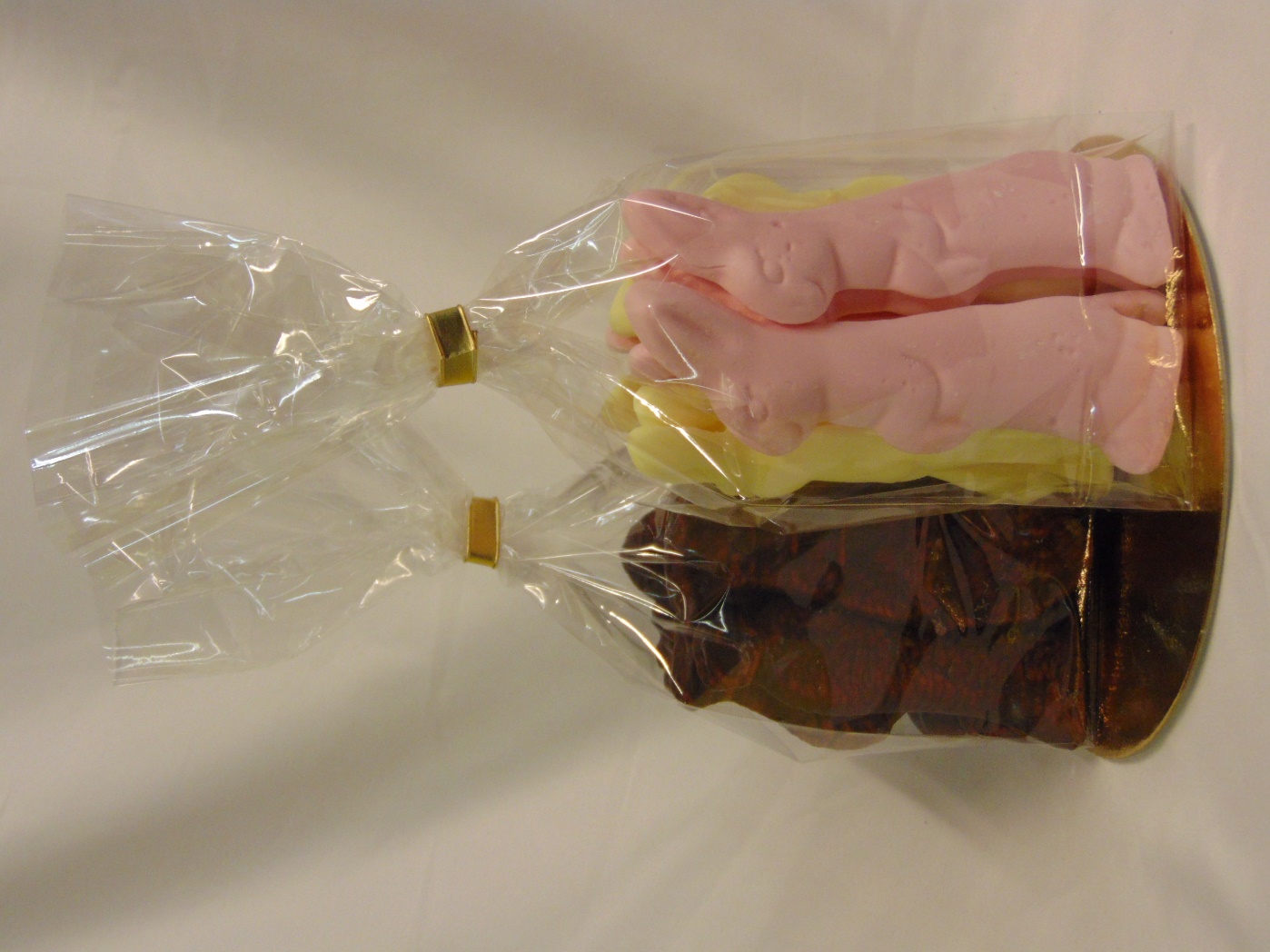 Trempé
	
8 cm
				€ 3,50/12 st. 
OF/OU

10 cm        
				€ 3,50/10 st.
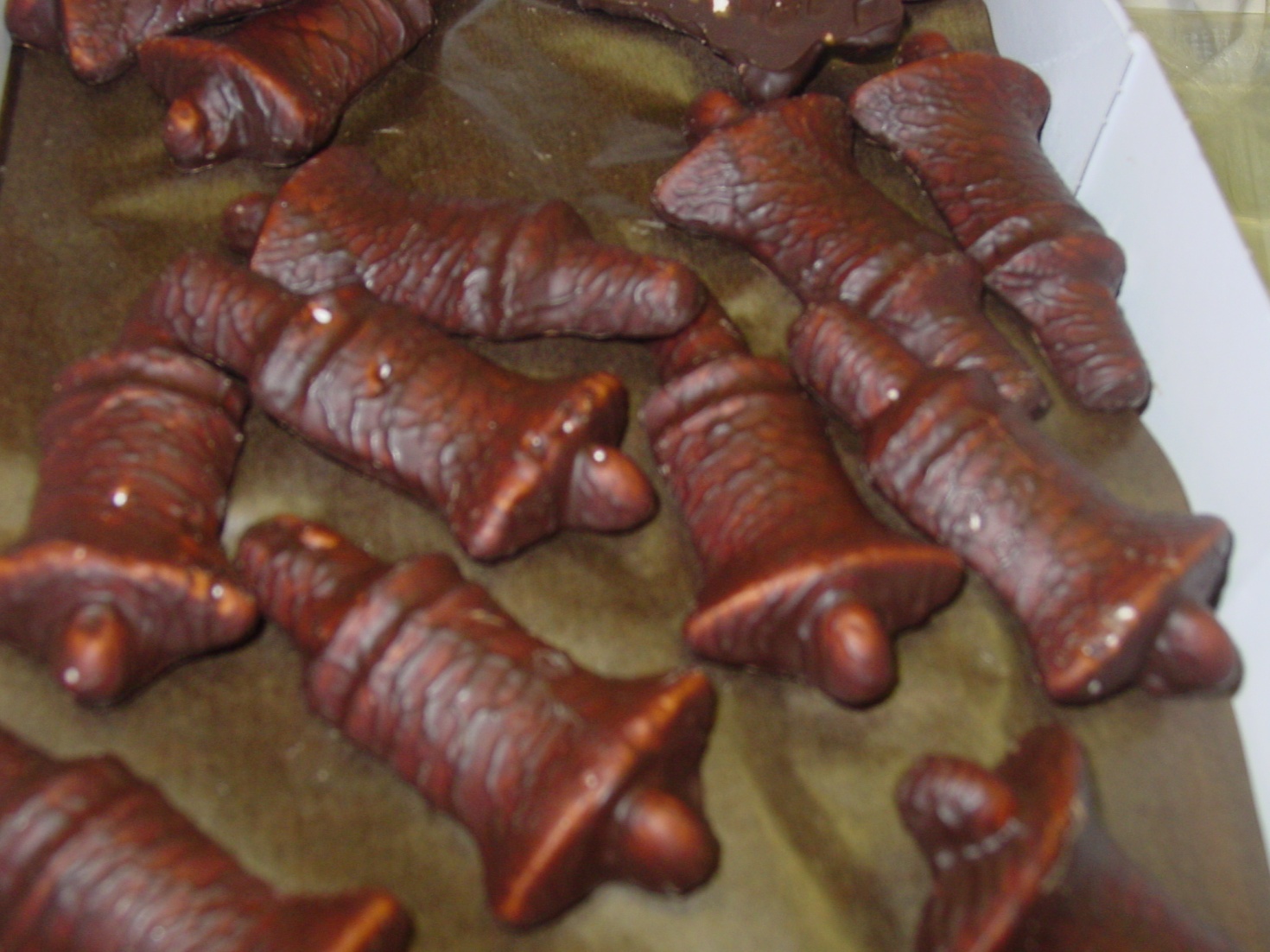 Ambachtelijke truffels in witte, pure, melkchocolade

Les truffes de VDV Chocolaterie au chocolat au lait, blanc, pur

	        € 2.75/100 g
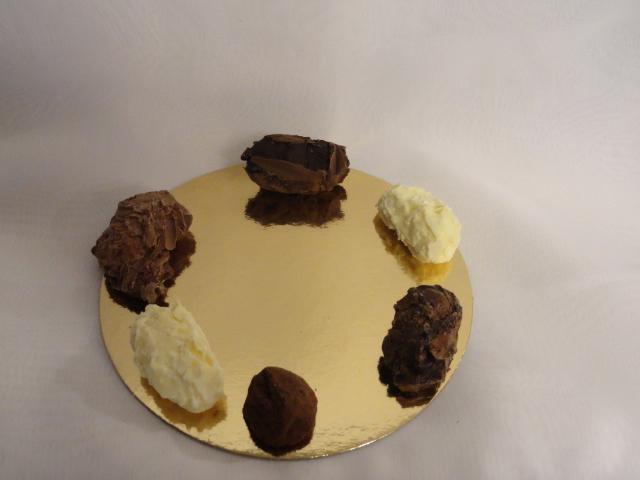 De échte cuberdonsLes vrais cuberdons- 200 g: € 5.00- 400 g: € 8.00
Vierkante spekken met fondant chocolade. Des lards carrés au chocolat fondant.  9 stuks   				€ 5,75
Malse vierkante spekken wit-roze. Des lards doux carrés blanc-rose.  9 stuks   				€ 5,75
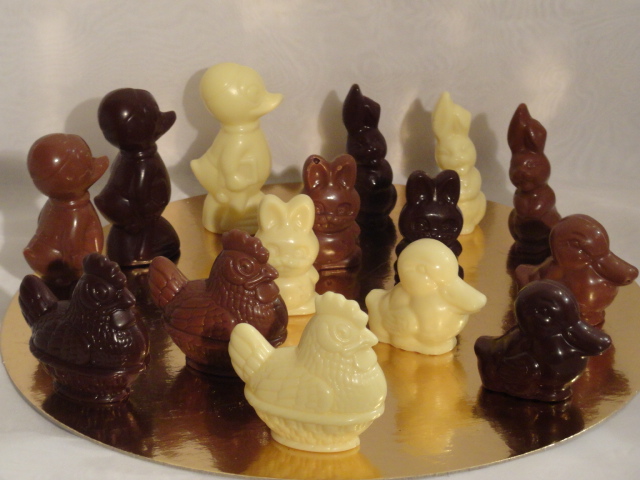 SUGARFREE

Suikervrij holgoed minifiguren

Des figurines mini sans sucre 				
						€ 3,50/100g
SUGARFREE

Suikervrije kleine eitjes gevuld met praliné

De petits oeufs fourrés au praliné sans sucre 				

					€ 3,50/100g
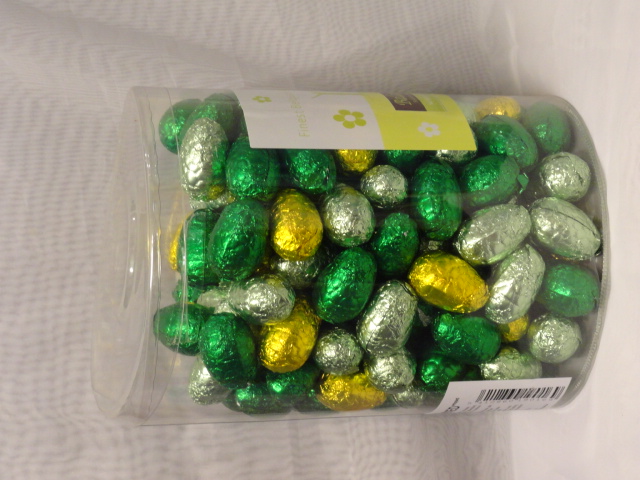 Hartelijk dank voor 
			uw bestelling. Bon appétit.


~Het VDV Chocolaterie Team